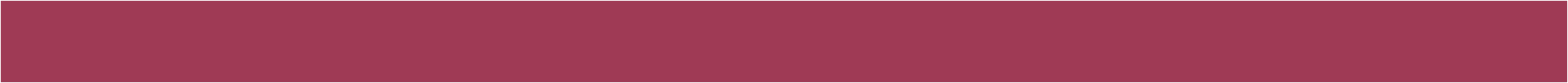 ΕΙΣΑΓΩΓΗ ΣΤΗΝ
ΨΥΧΟΛΟΓΙΑ ΤΗΣ ΕΠΙΚΟΙΝΩΝΙΑΣ
1ο ΕΞΑΜΗΝΟ
ΔΙΔΑΣΚΩΝ: Δρ. Αγγέλου Γιάννης
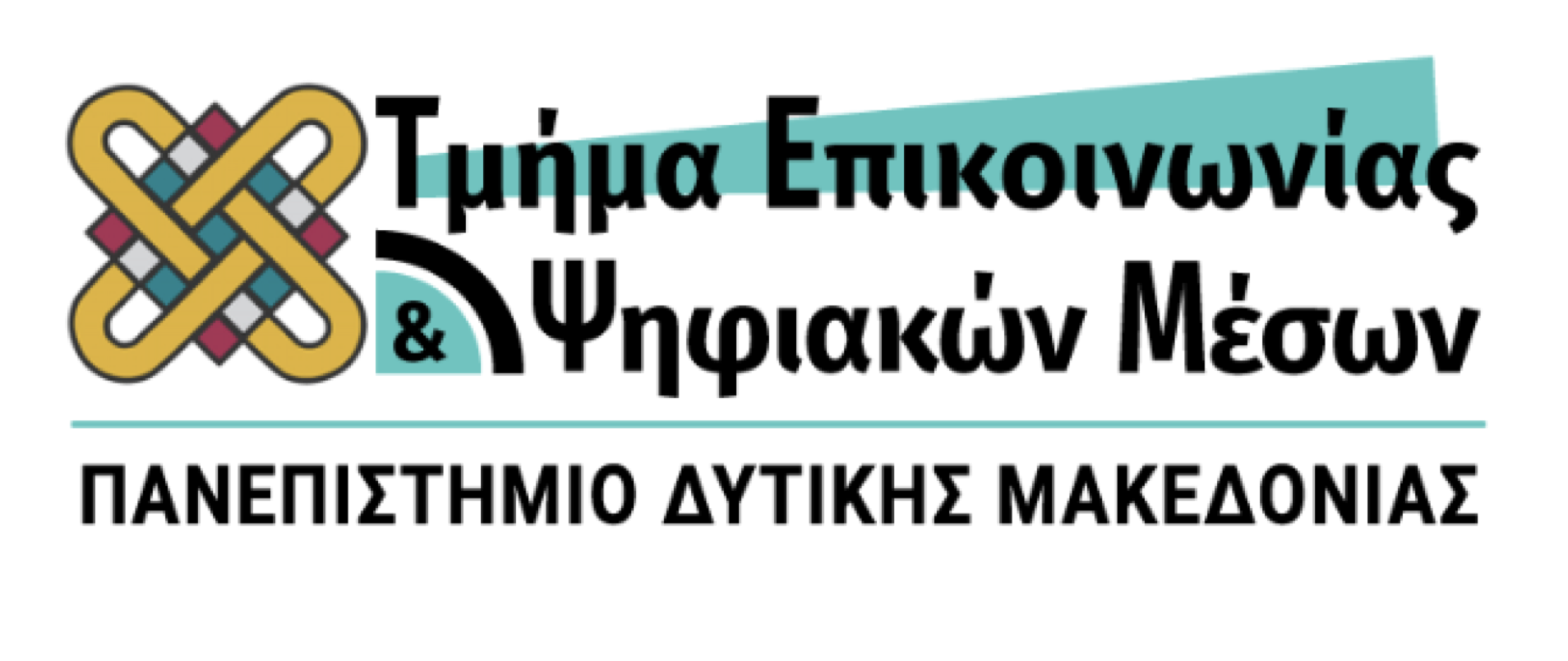 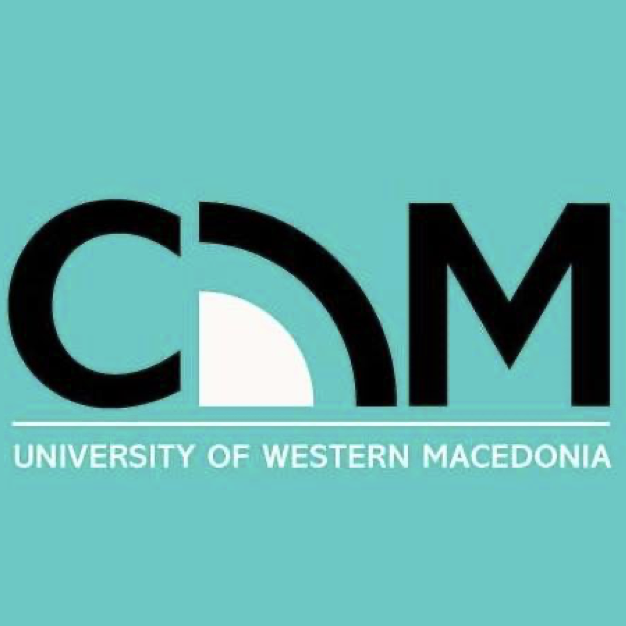 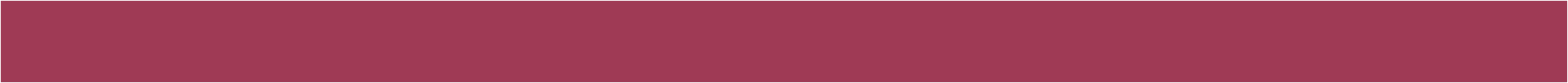 ΕΠΙΚΟΙΝΩΝΙΑ
Κάθε θεώρηση της επικοινωνίας οφείλει να περιλαμβάνει:
 
 Αμοιβαίες εικόνες των συμμετεχόντων
 Κρυφούς ή φανερούς στόχους τους
 Συνειδητές ή μη προσδοκίες τους
 Επαρκή ή μη γνώση των κωδίκων και τελετουργικών
 Πώς προσαρμόζουν την συμπεριφορά τους στις αντιδράσεις του συνομιλητή

Απομακρυνόμαστε από την ιδέα της μεταφοράς πληροφορίας
Προσέγγιση αλληλεπίδρασης
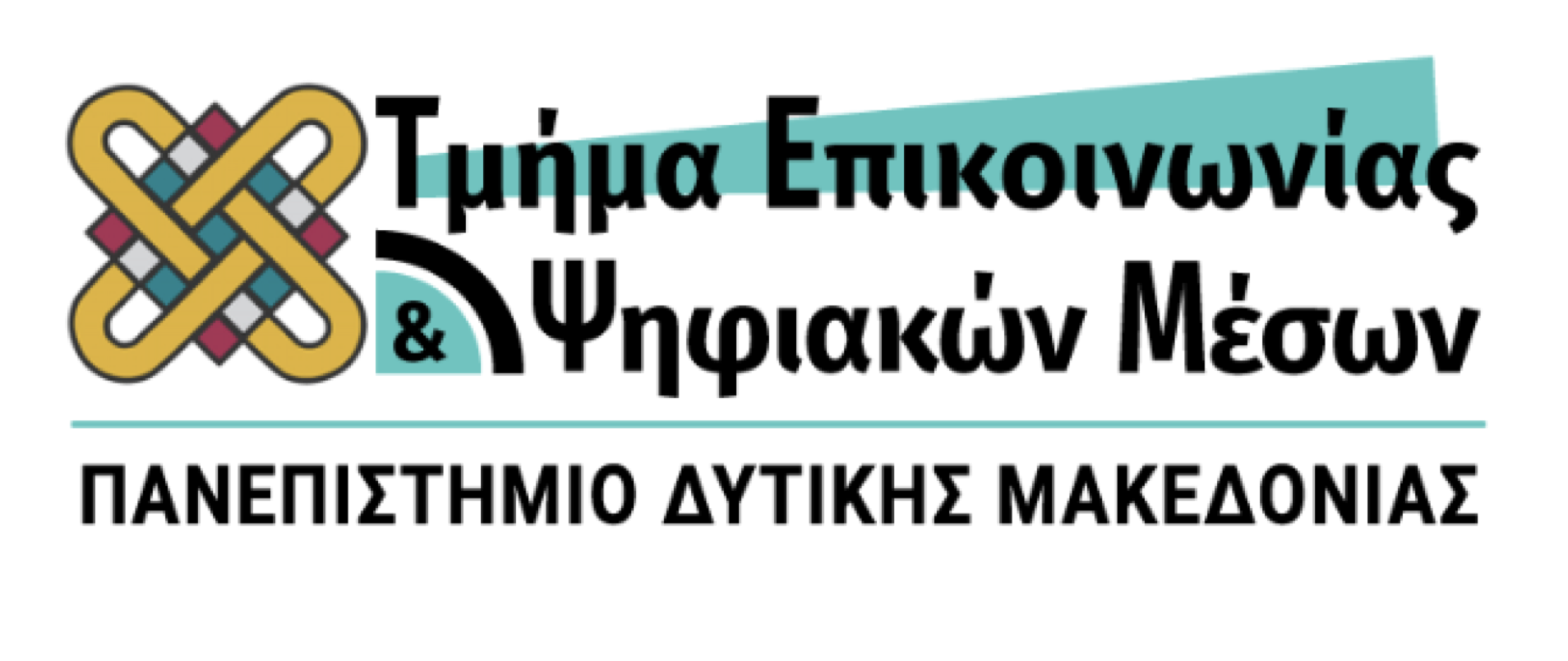 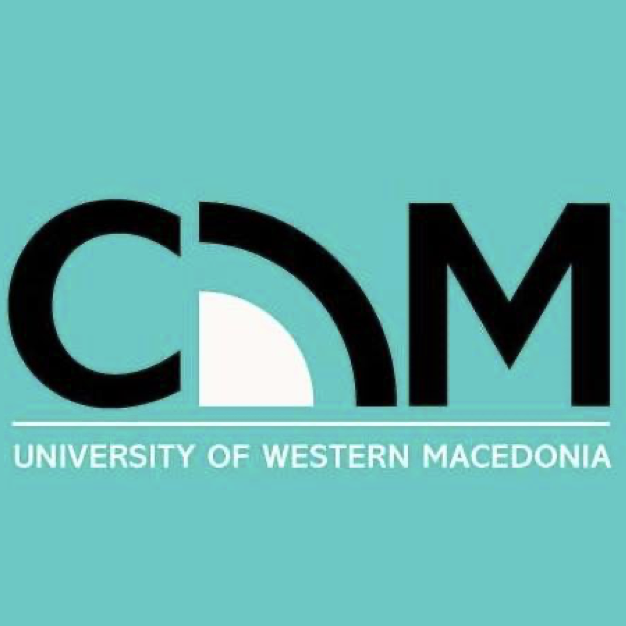 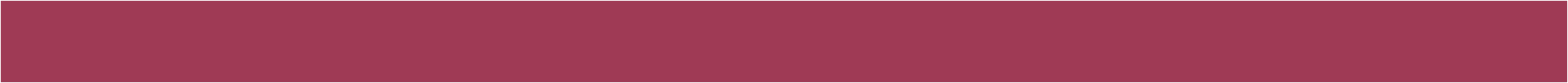 ΑΛΛΗΛΕΠΙΔΡΑΣΗ
Κυκλική διεργασία
Το προερχόμενο από τον Α ερέθισμα προκαλεί μία απάντηση εκ μέρους του Β, η οποία με την σειρά της γίνεται ερέθισμα για τον Α

Έννοια αμοιβαιότητας
Επιρροή: η συμπεριφορά ή αντιλήψεις του Α μεταβάλλονται λόγω της παρουσίας ή των πράξεων του Β
Αλληλεπίδραση: Και η συμπεριφορά ή αντιλήψεις του Β υφίστανται μεταβολές, λόγω της προσμονής μίας απάντησης από τον Α
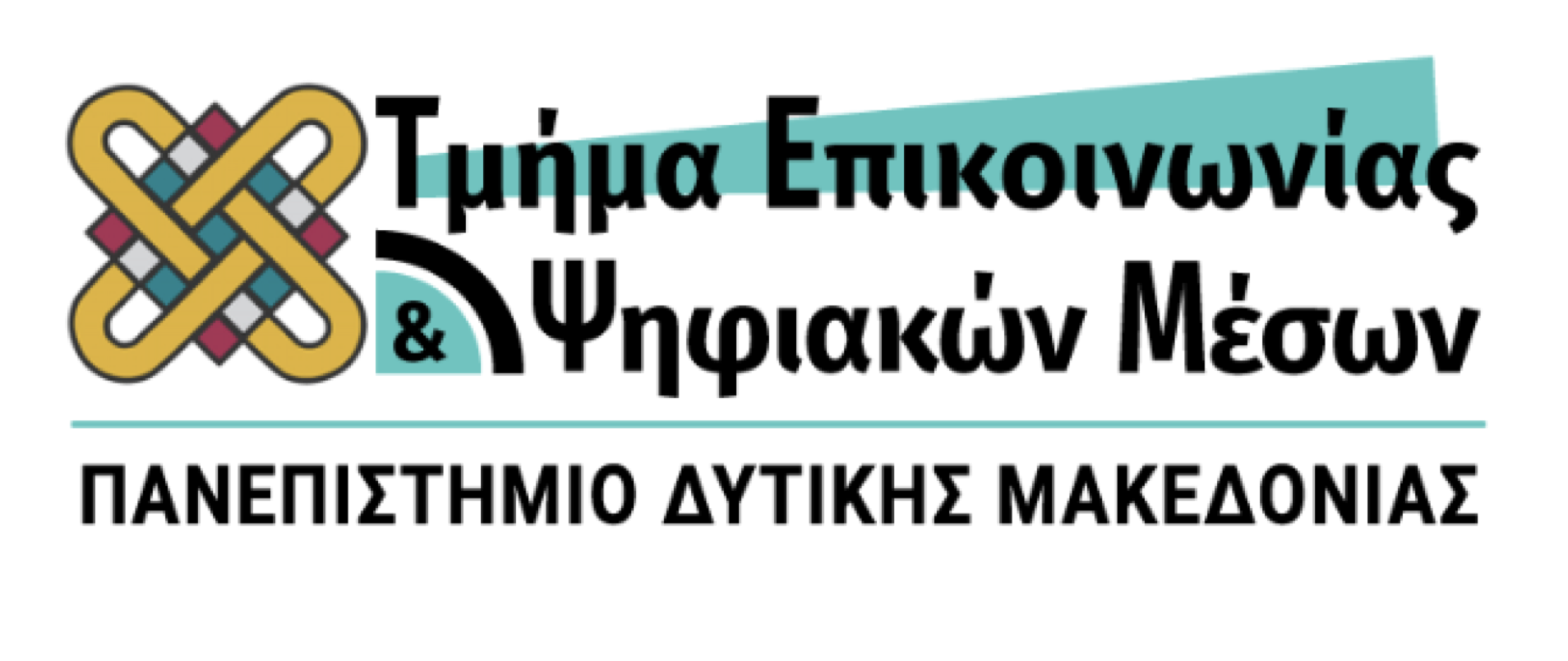 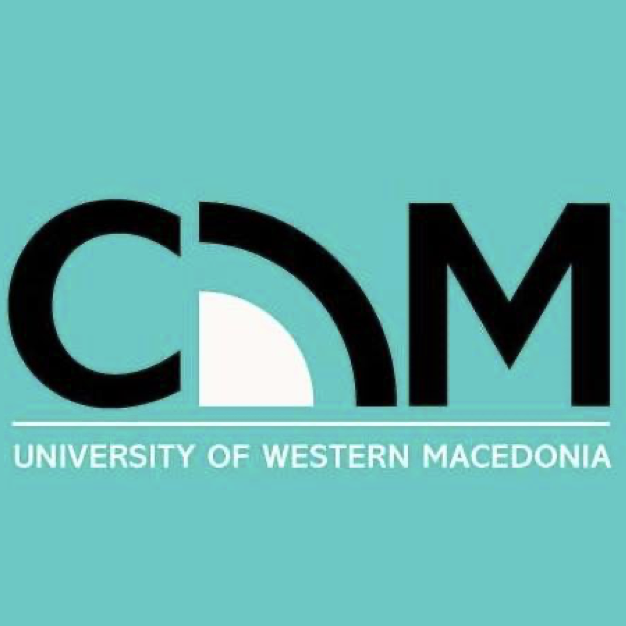 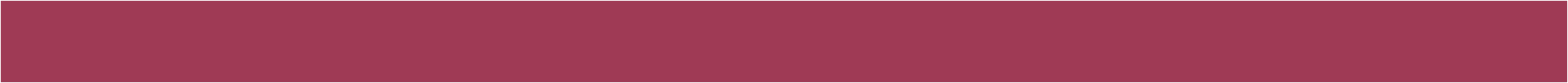 ΠΛΑΙΣΙΟ ΑΛΛΗΛΕΠΙΔΡΑΣΗΣ
Κοινωνικό και πολιτισμικό πλαίσιο
Φυσικές συνθήκες, τόπος, χρόνος
 
 «Σκηνή» που παίζουν οι αλληλεπιδρώντες
Σχέση που τους συνδέει, στόχοι, προσμονές, αμοιβαίες αντιλήψεις, «σενάριο» συνάντησης

Τελετουργικά
Χαρακτηρίζουν κάθε πολιτισμό και επιμέρους ομάδα
Σύστημα κανόνων και πρακτικών (ήθη, έθιμα, συνήθειες, «καλοί τρόποι» κλπ
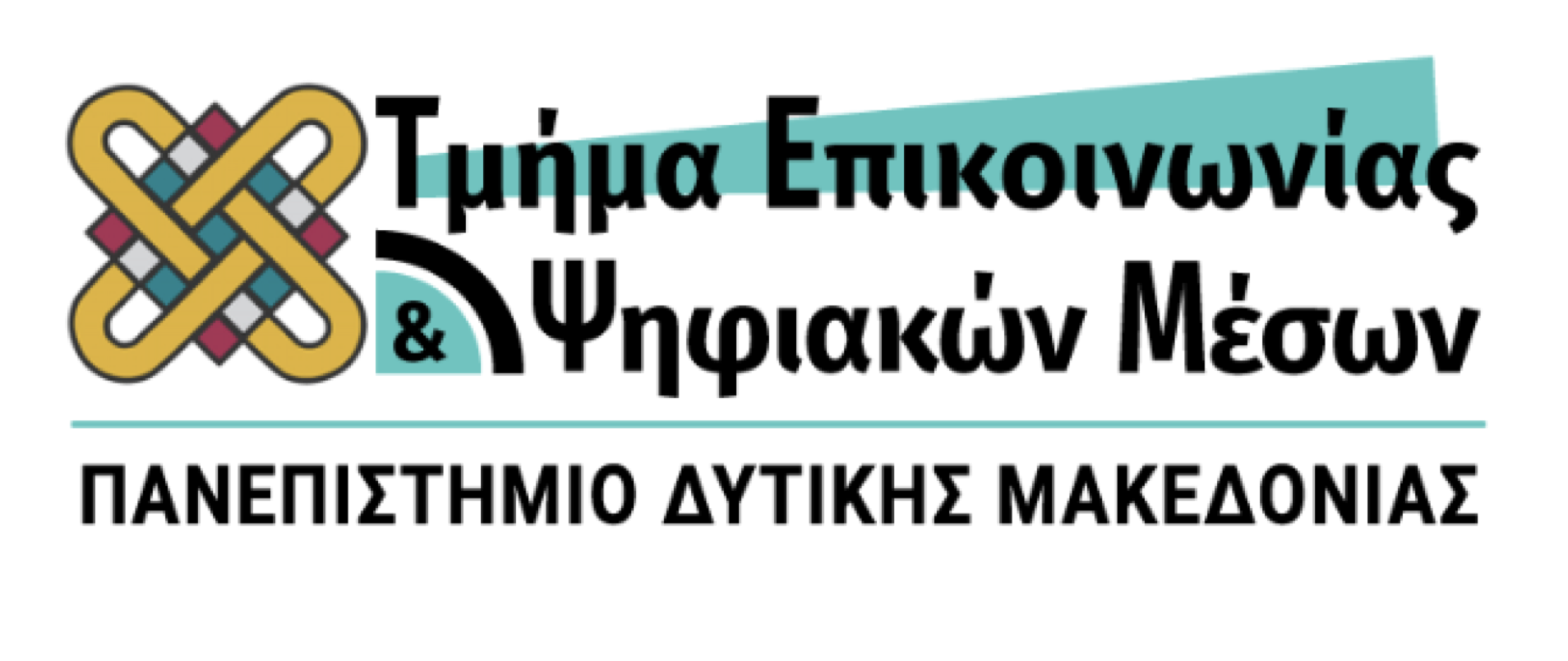 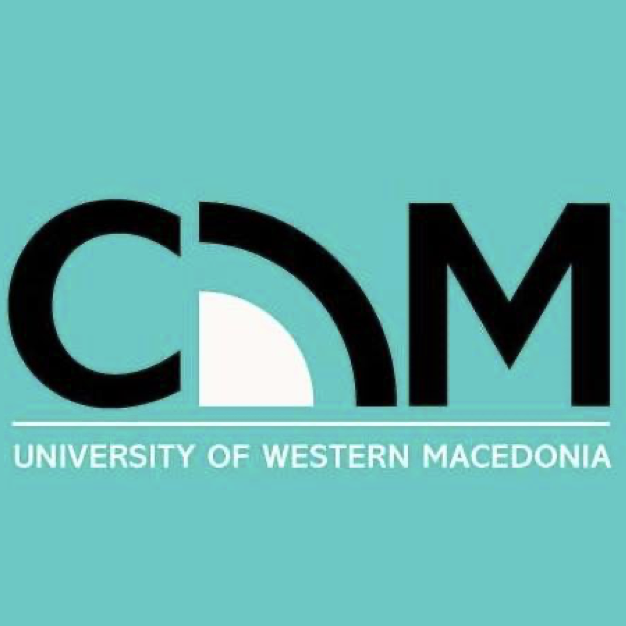 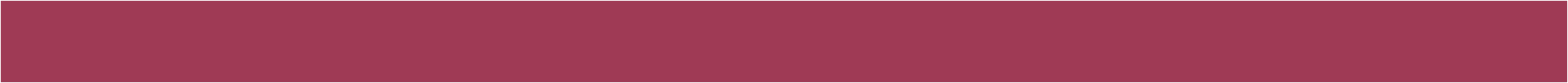 ΣΥΣΤΗΜΙΚΗ ΠΡΟΣΕΓΓΙΣΗ 
ΤΗΣ 
ΕΠΙΚΟΙΝΩΝΙΑΣ
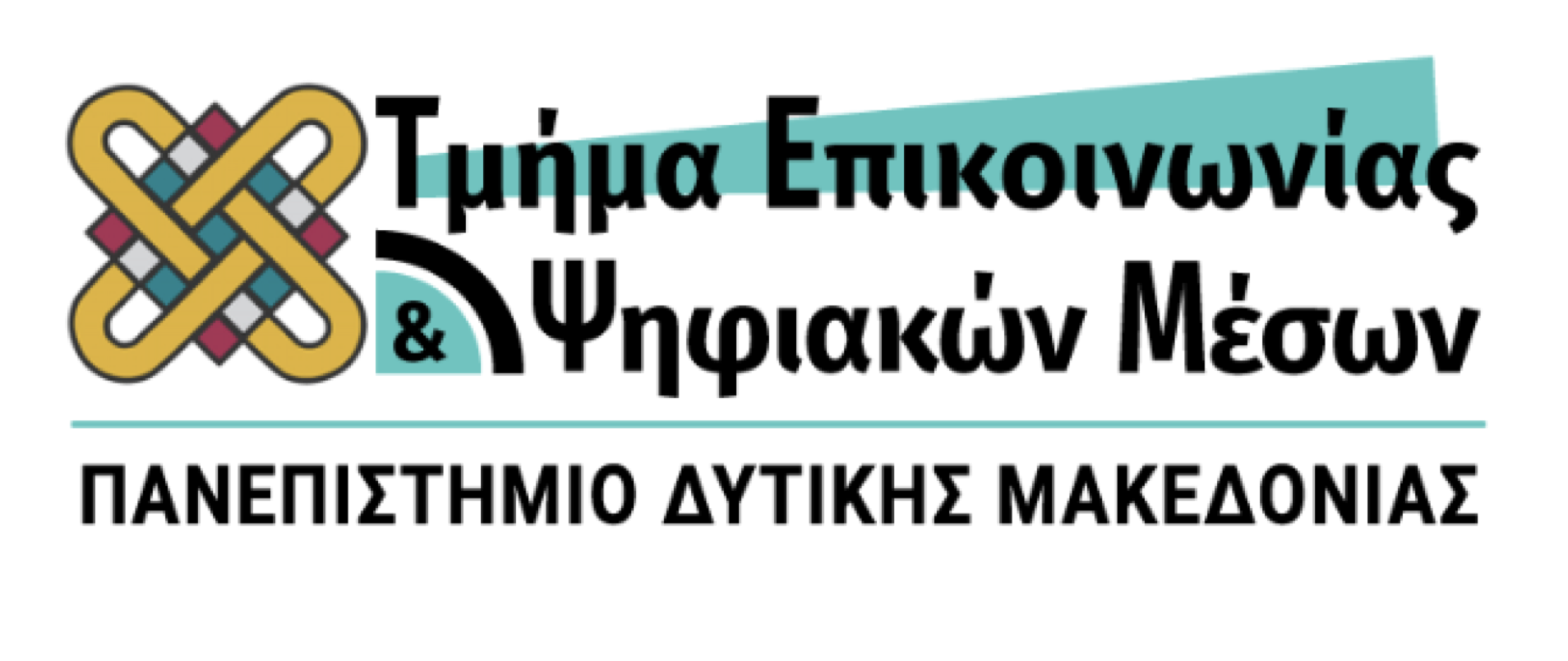 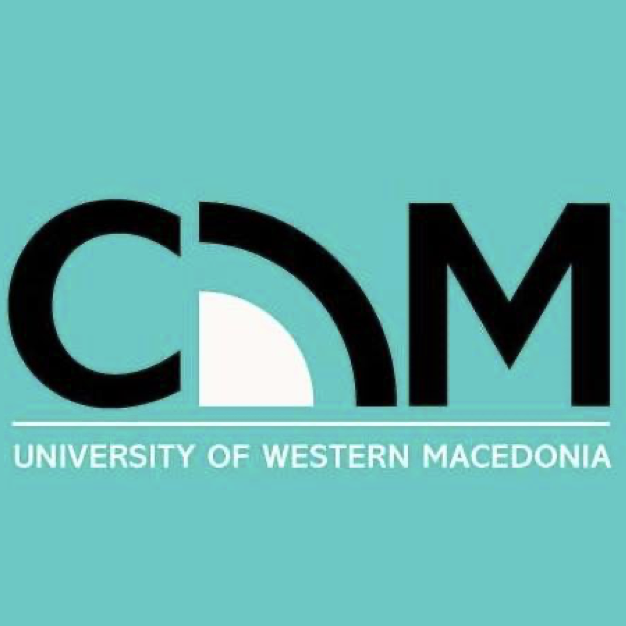 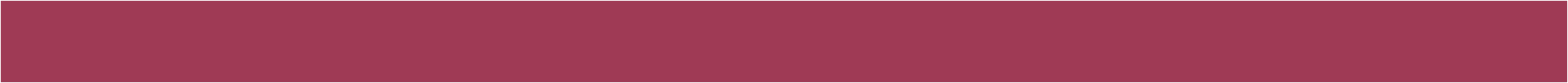 ΣΥΣΤΗΜΑ
Σύνολο στοιχείων
συνδεδεμένων μεταξύ τους με ένα τόσο στενό δίκτυο σχέσεων
που κάθε μεταβολή σε μία σχέση
επηρεάζει και όλες τις άλλες


Παραδείγματα
Ιδέες: φιλοσοφικό σύστημα
Ζωντανά κύτταρα: νευρικό σύστημα
Οργανισμοί στον ίδιο τόπο: οικολογικό σύστημα
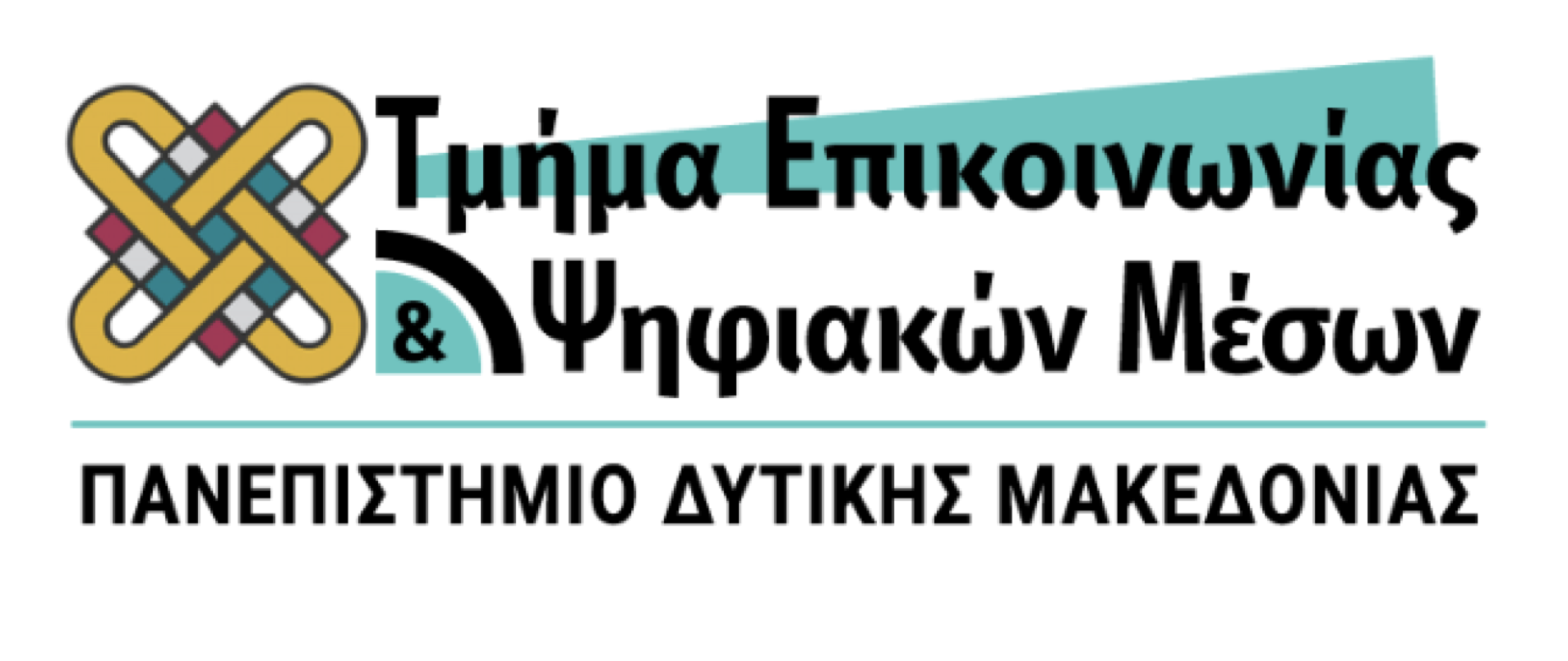 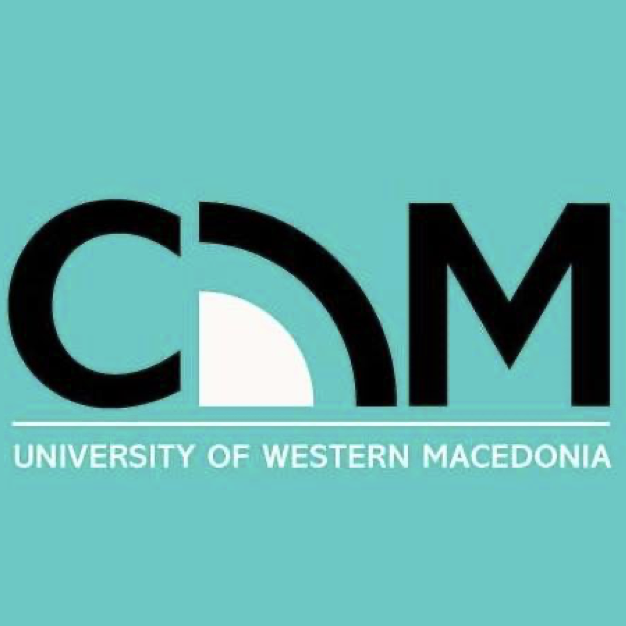 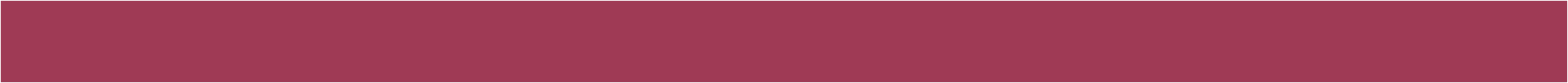 Η θεωρία του ελέγχου (ρύθμισης ενός συστήματος) και της επικοινωνίας (μεταβίβαση πληροφοριών που μειώνει την αβεβαιότητα).


Στόχος της η διασφάλιση της σταθερότητας και της αποτελεσματικότητας ενός συστήματος μέσω της ρύθμισης των σχέσεων που συνδέουν την πληροφορία με τις πράξεις που ενεργοποιεί συναρτήσει αυτών των πληροφοριών.
ΚΥΒΕΡΝΗΤΙΚΗ
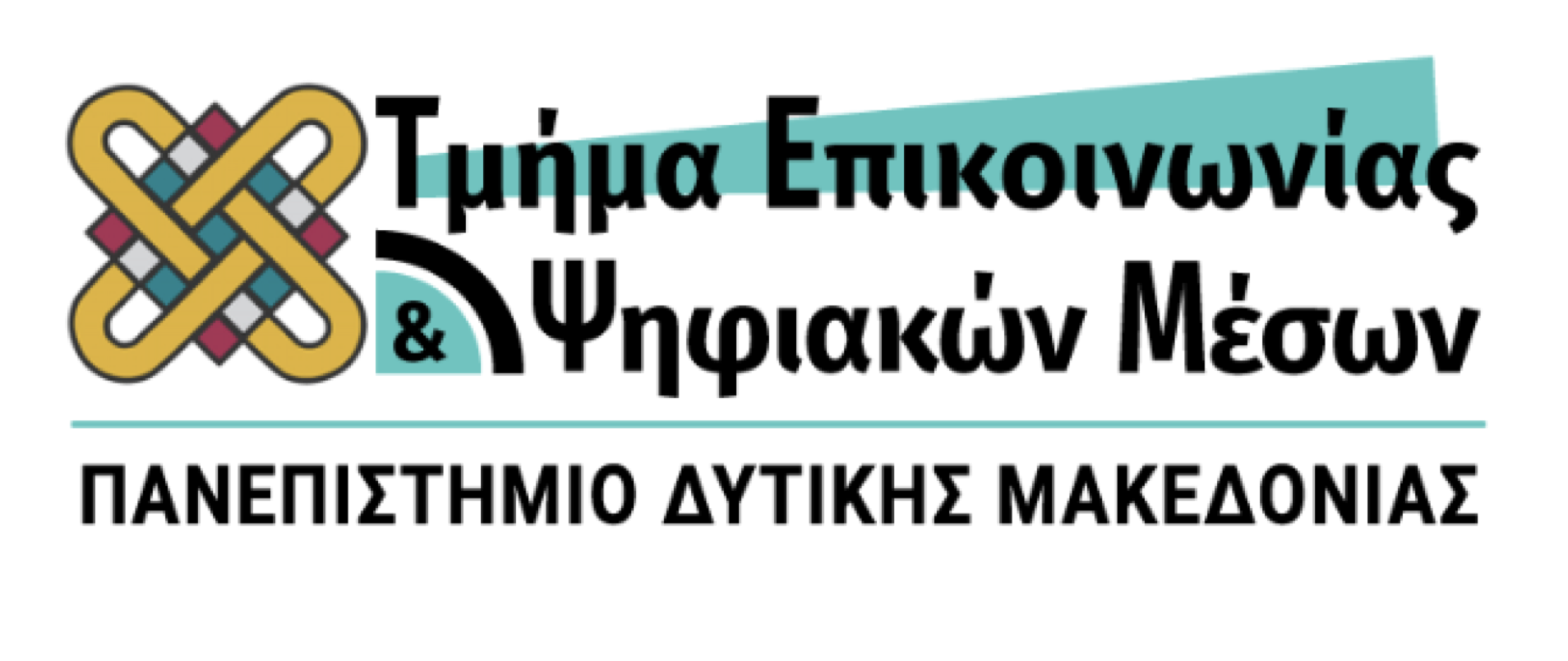 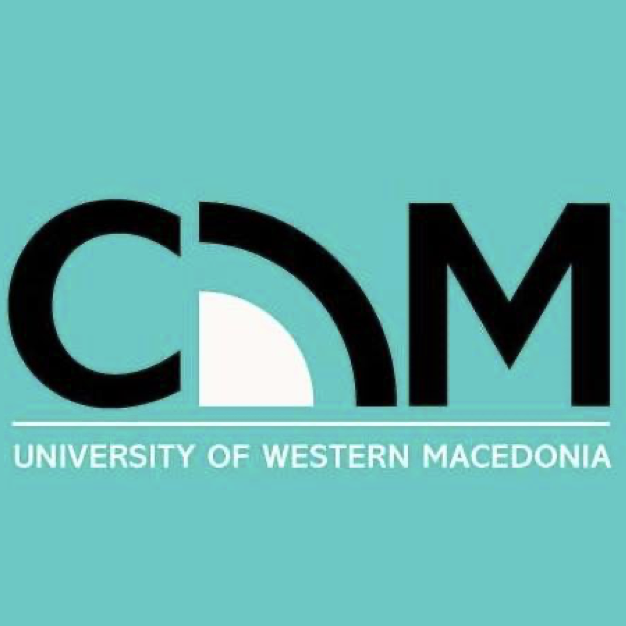 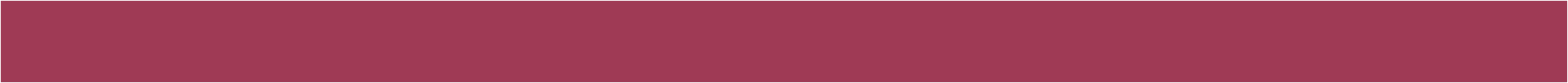 ΘΕΩΡΙΑ ΤΩΝ ΣΥΣΤΗΜΑΤΩΝ
Η προσέγγιση της ολότητας

Η μελέτη του τρόπου με τον οποίο τα στοιχεία ενός συστήματος συνυπάρχουν και αλληλεπιδρούν
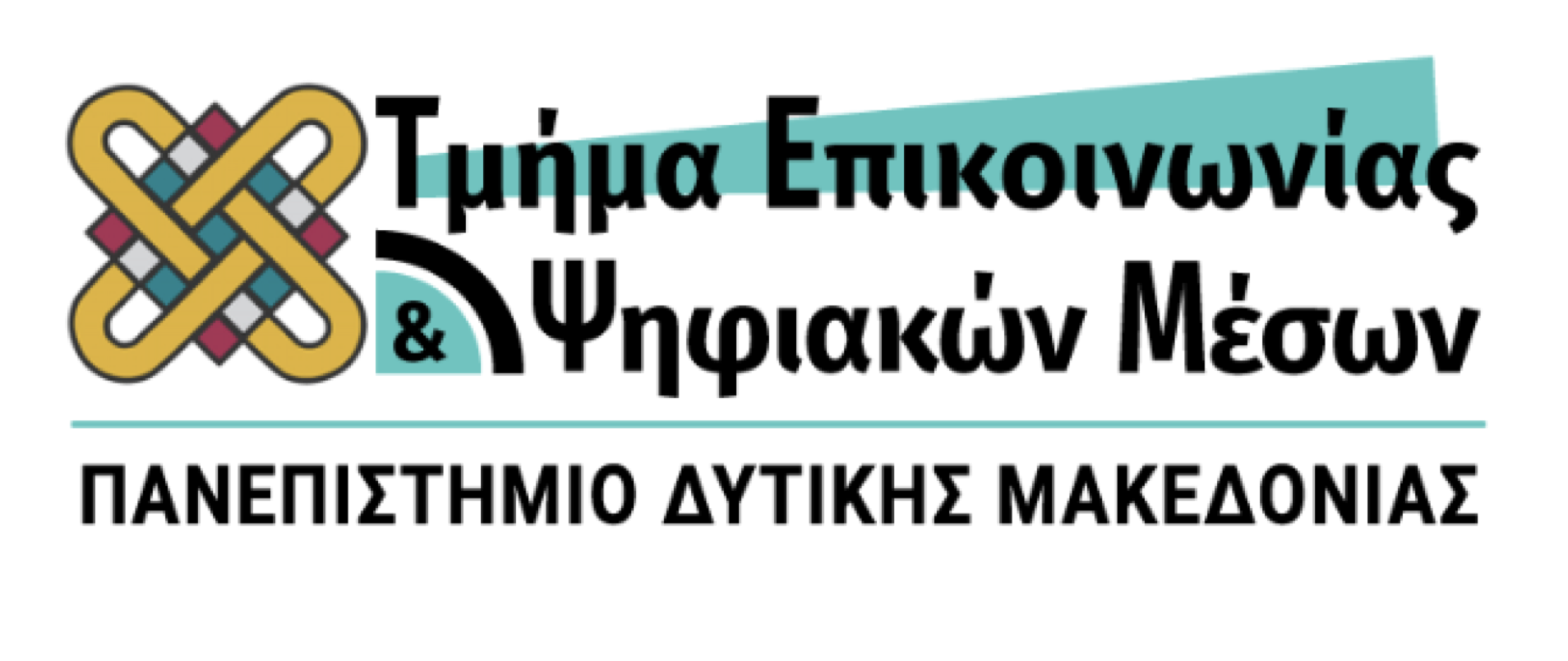 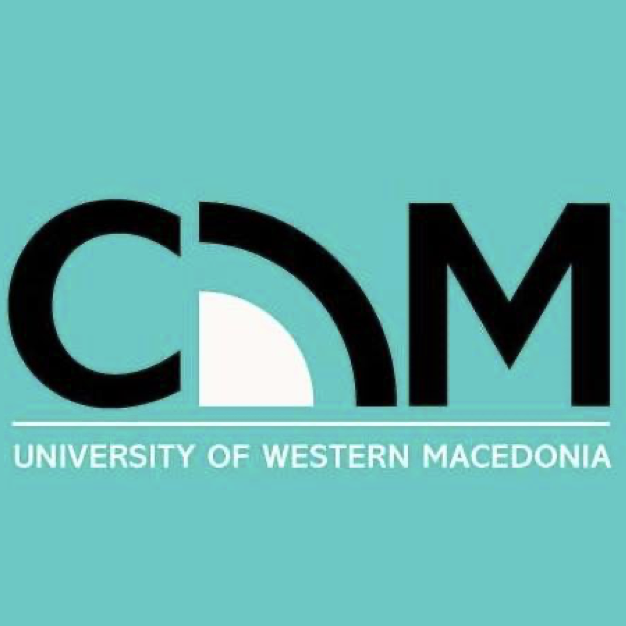 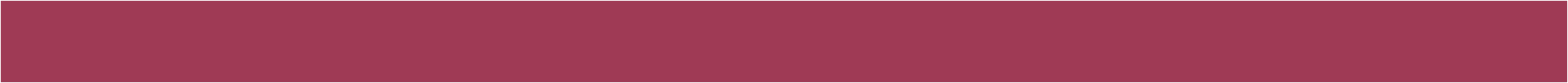 Σύνολο διαφοροποιημένων και αλληλοσχετιζόμενων στοιχείων

Μπορεί να διατηρήσει τόσο την εσωτερική συνοχή του, όσο και την αυτονομία του, σε σχέση με το περιβάλλον.

Τα στοιχεία δεν ενδιαφέρουν για τις ατομικές ιδιότητές τους, αλλά ως προς τις σχέσεις που διατηρούν με τα υπόλοιπα. 

Μπορούν να αλλάζουν, χωρίς να αλλάζει το σύστημα (πχ κοινωνία).
ΣΥΣΤΗΜΑ
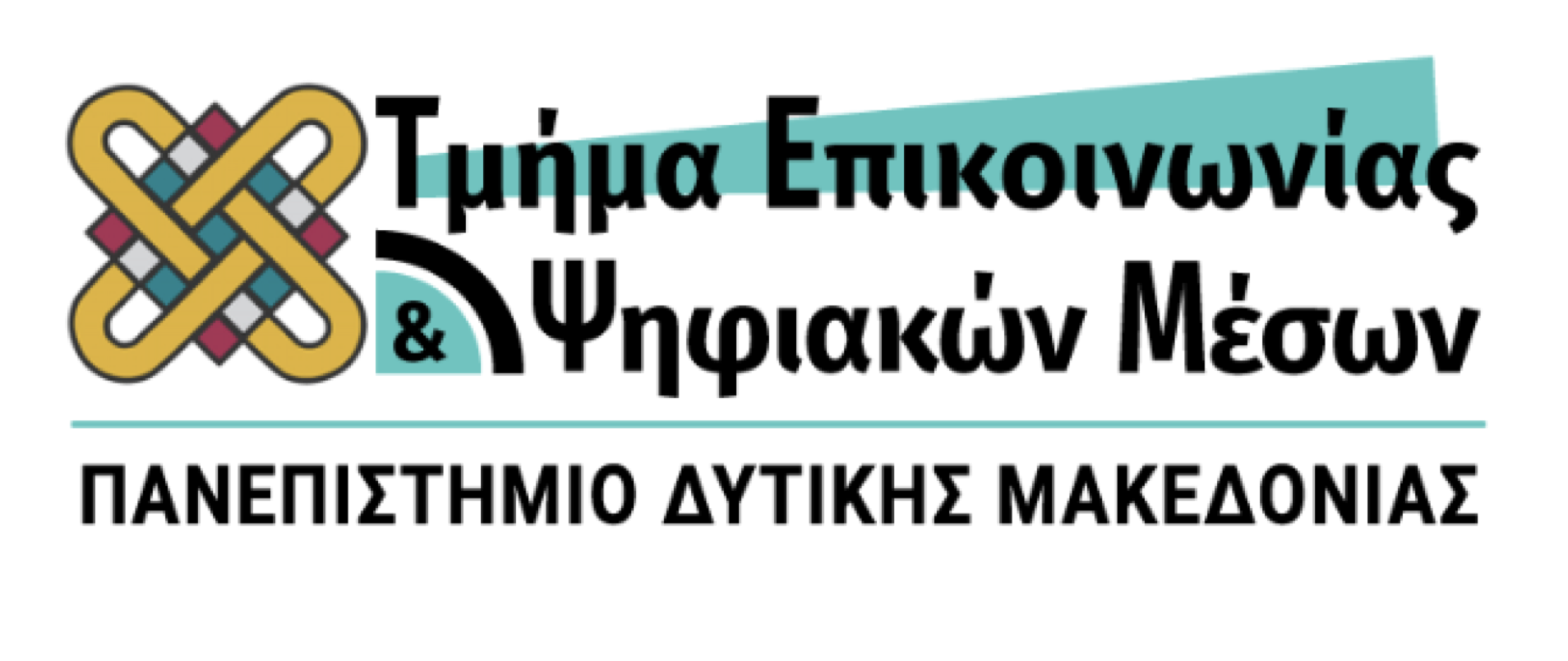 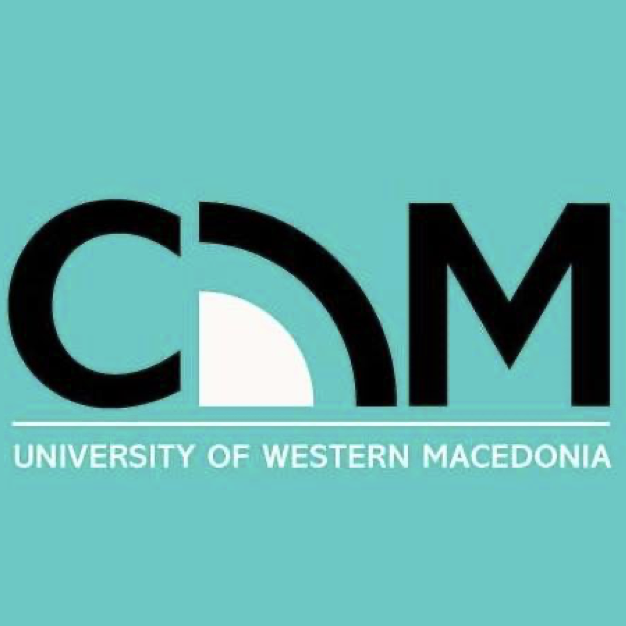 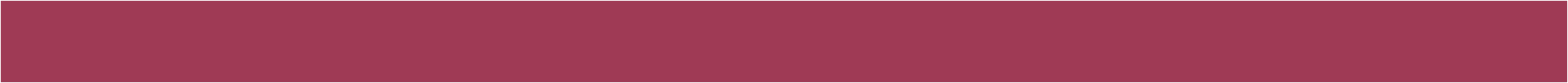 ΣΥΣΤΗΜΑ
Η οργάνωση ενός συστήματος απαιτεί ενέργεια.

Κλειστά συστήματα: δεν ανταλλάσσουν ενέργεια και πληροφορία με το περιβάλλον. Τείνουν σε μεγαλύτερη αταξία, μικρότερη οργάνωση και κατά συνέπεια στο θάνατο.

Ανοιχτά συστήματα: αντιστέκονται στην αύξηση της εντροπίας δεχόμενα ενέργεια και πληροφορία και διατηρούν τάξη-οργάνωση σε υψηλό επίπεδο.
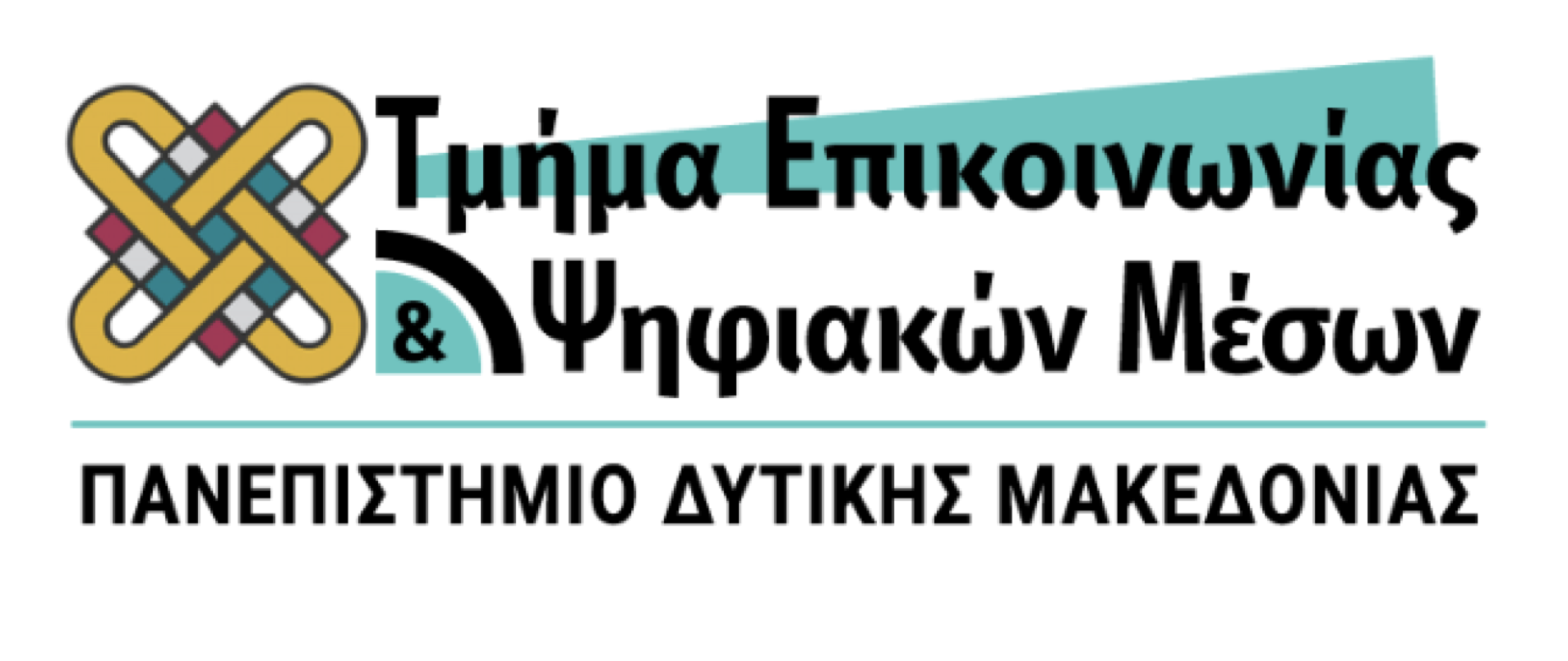 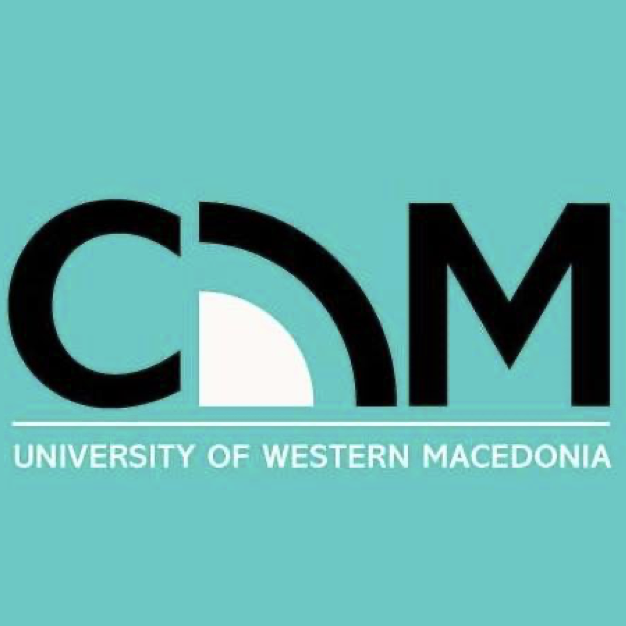 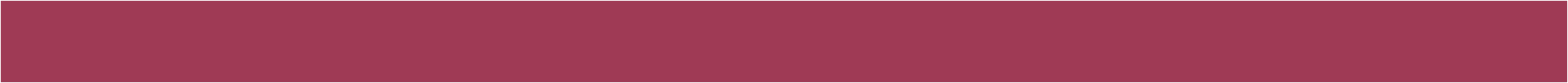 ΑΝΑΔΡΑΣΗ:
Κυκλική διεργασία όπου πληροφορίες τροφοδοτούν το σύστημα και το διευκολύνουν στη διατήρηση της ισορροπίας.

ΟΜΟΙΟΣΤΑΣΗ:
Η ικανότητα ενός συστήματος να διατηρείται σε καταστάσεις που δεν ξεπερνούν ορισμένα όρια, πέρα από τα οποία η οργάνωσή του δεν είναι αποτελεσματική, και άρα κινδυνεύει να πάψει να υφίσταται.
ΑΝΑΔΡΑΣΗ - ΟΜΟΙΟΣΤΑΣΗ
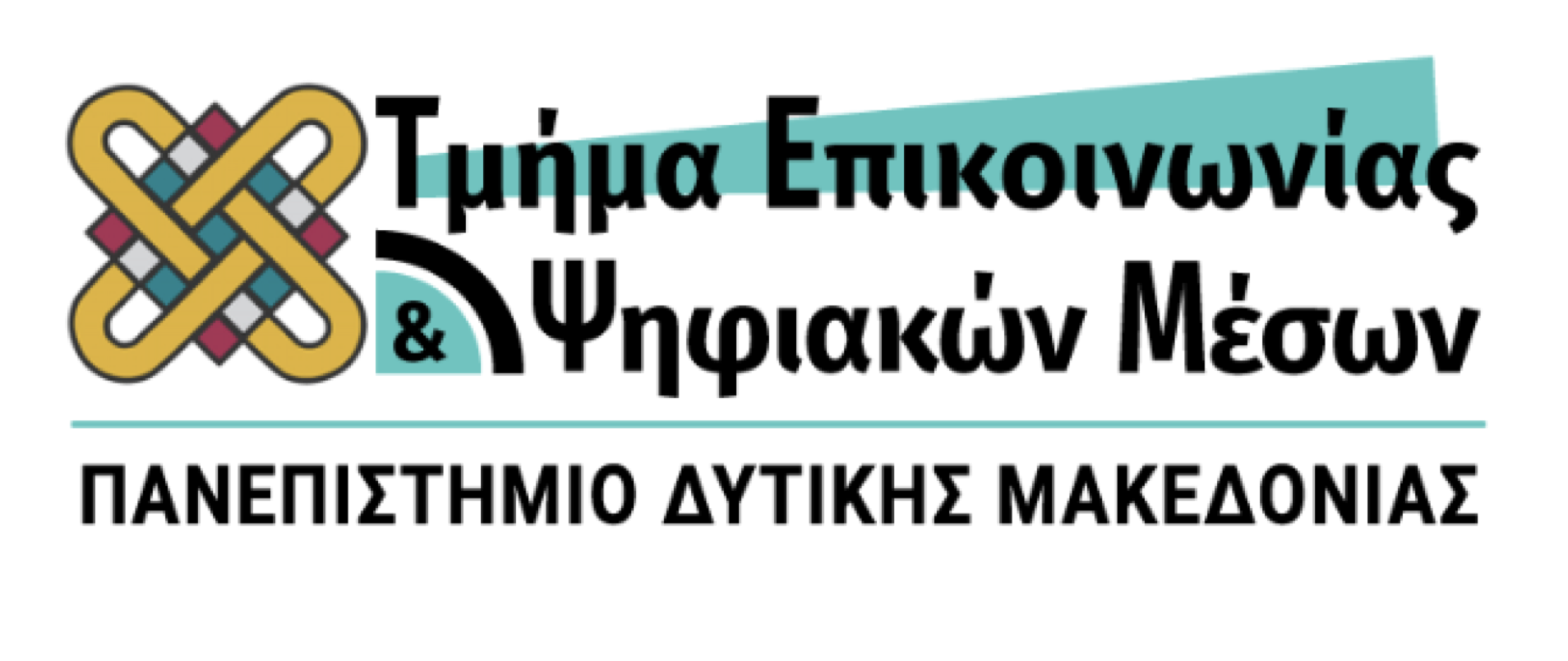 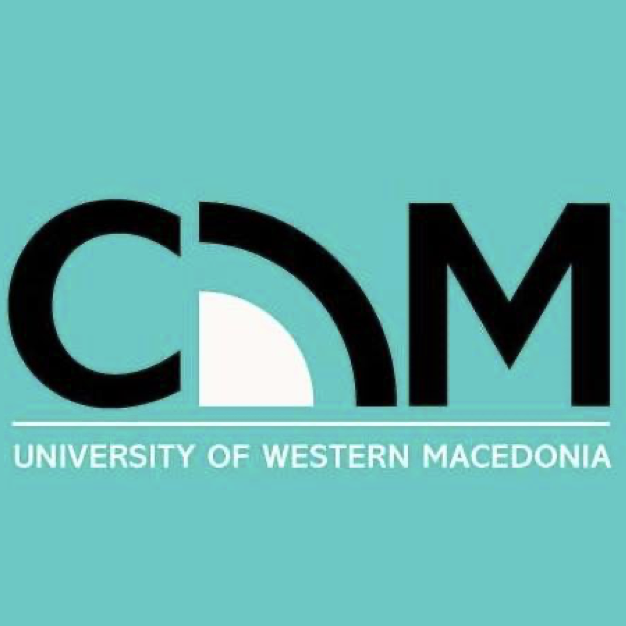 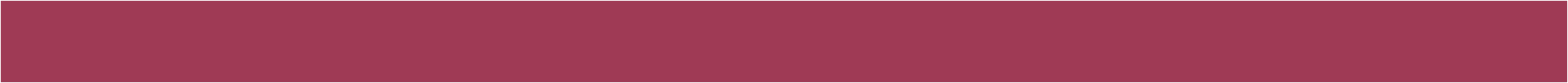 Αποστολή: να γνωρίσει την ταυτότητα του πομπού και του δέκτη, τη φύση του καναλιού – διαύλου, τα χαρακτηριστικά του συστήματος σημείων – κώδικα.

Κύρια επιδίωξη: η κατανόηση της δομής του συγκεκριμένου δικτύου.

Η πληροφορία εμφανίζεται ως μείωση της αβεβαιότητας. 

Όσο περισσότερη επανάληψη σε ένα μήνυμα, τόσο λιγότερη πληροφορία, αλλά τόσο πιο κατανοητό γίνεται
ΜΕΛΕΤΗ ΕΠΙΚΟΙΝΩΝΙΑΣ
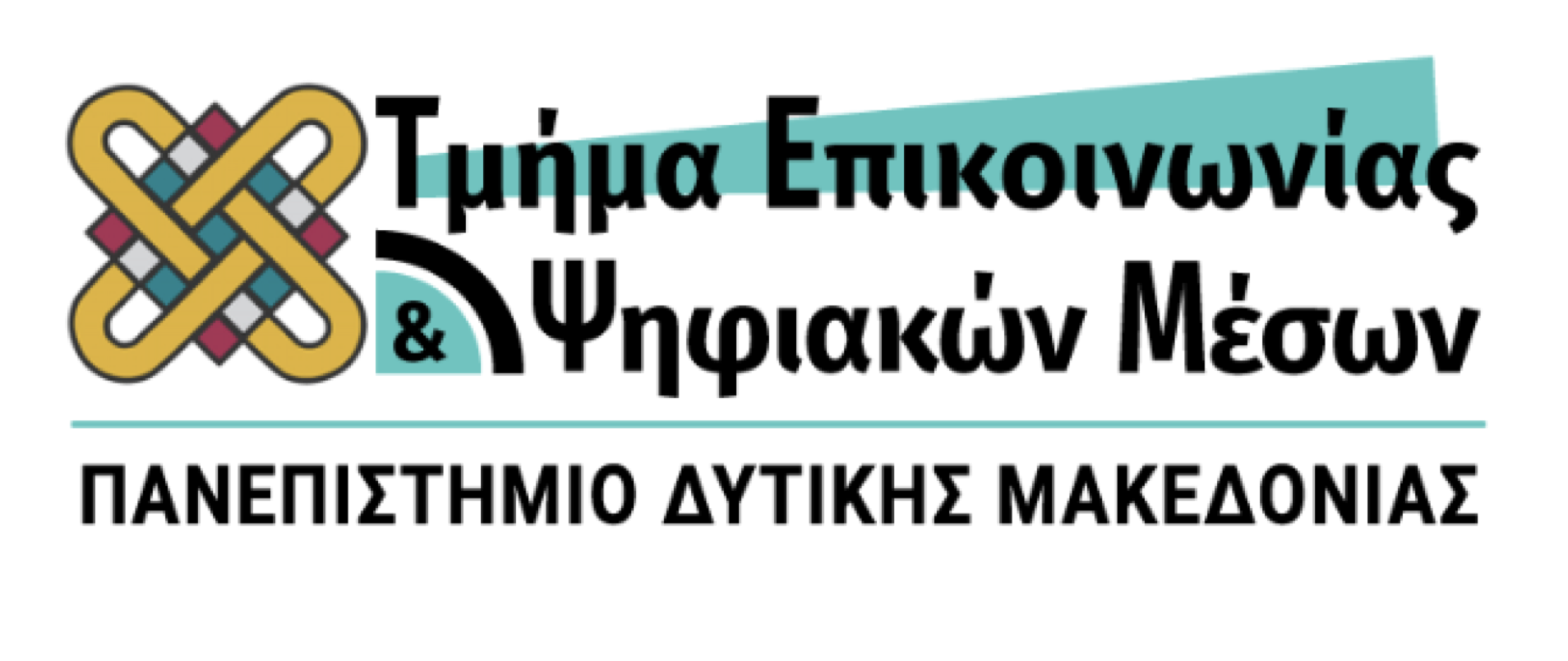 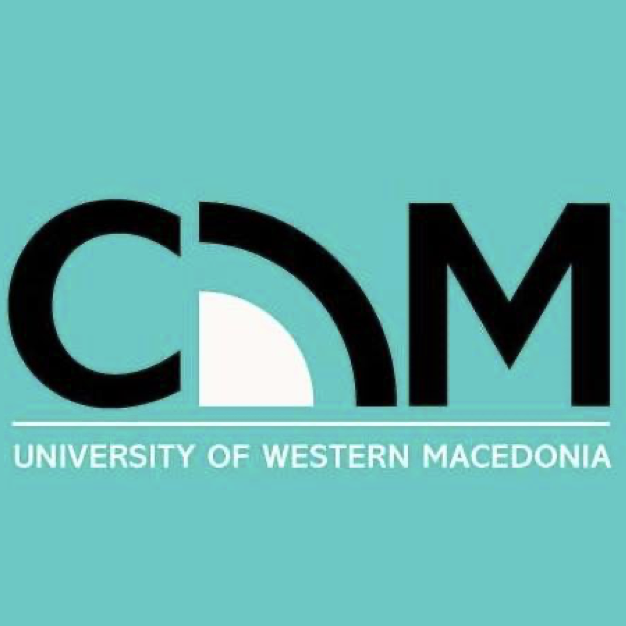 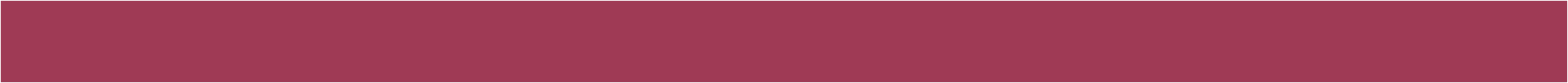 Το σύνηθες πλαίσιο κατανόησης κάθε επικοινωνιακής διαδικασίας

Η επικοινωνία γραμμικό σχήμα

Συνδέει μία πηγή ελεύθερη να επιλέξει το μήνυμα με έναν προορισμό που δέχεται το μήνυμα (με τους νοηματικούς καταναγκασμούς του, με ό,τι αντικειμενικά σημαίνει)

Η επικοινωνία τεμαχίζεται στα πιο στοιχειώδη και απλά συστατικά της για να μπορούν να εξεταστούν ποσοτικά, αντικειμενικά και ουδέτερα
ΜΑΘΗΜΑΤΙΚΗ ΘΕΩΡΙΑ ΤΗΣ ΠΛΗΡΟΦΟΡΙΑΣ
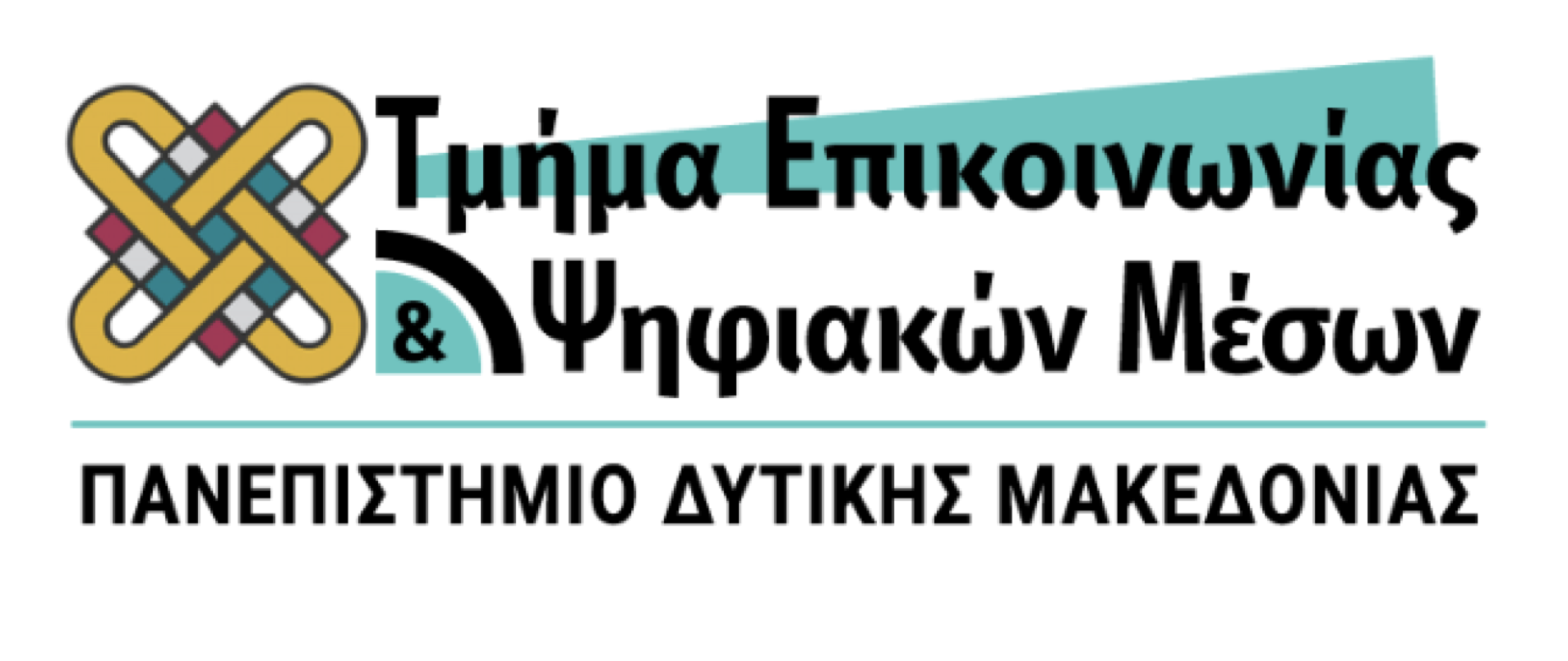 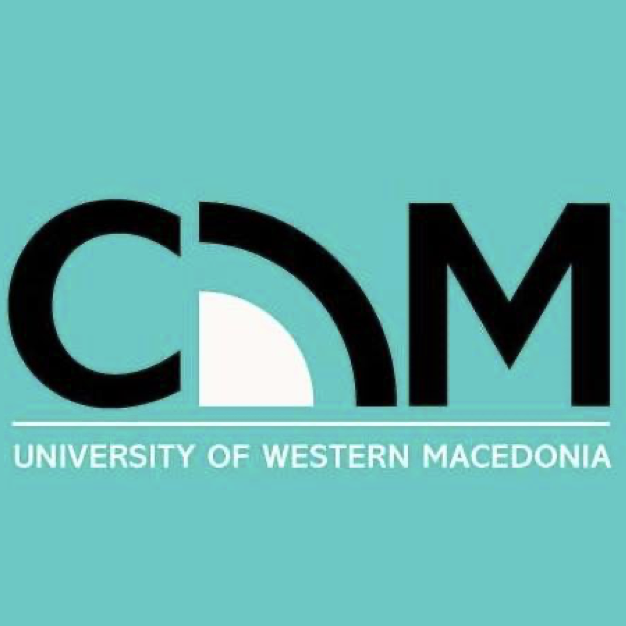 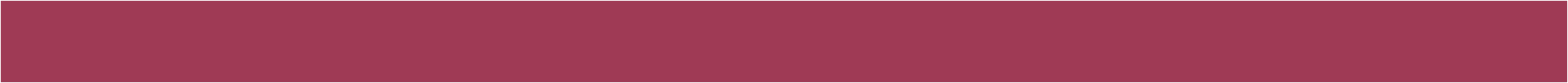 ΣΧΟΛΗ 
PALO ALTO
Αρχές δεκαετίας του ’50


Μελετούν την ανθρώπινη επικοινωνία παρακάμπτοντας την «τηλεγραφική» οπτική και την ιδέα ότι η μόνη επικοινωνία που μας ενδιαφέρει είναι η λεκτική, εκούσια και συνειδητή.
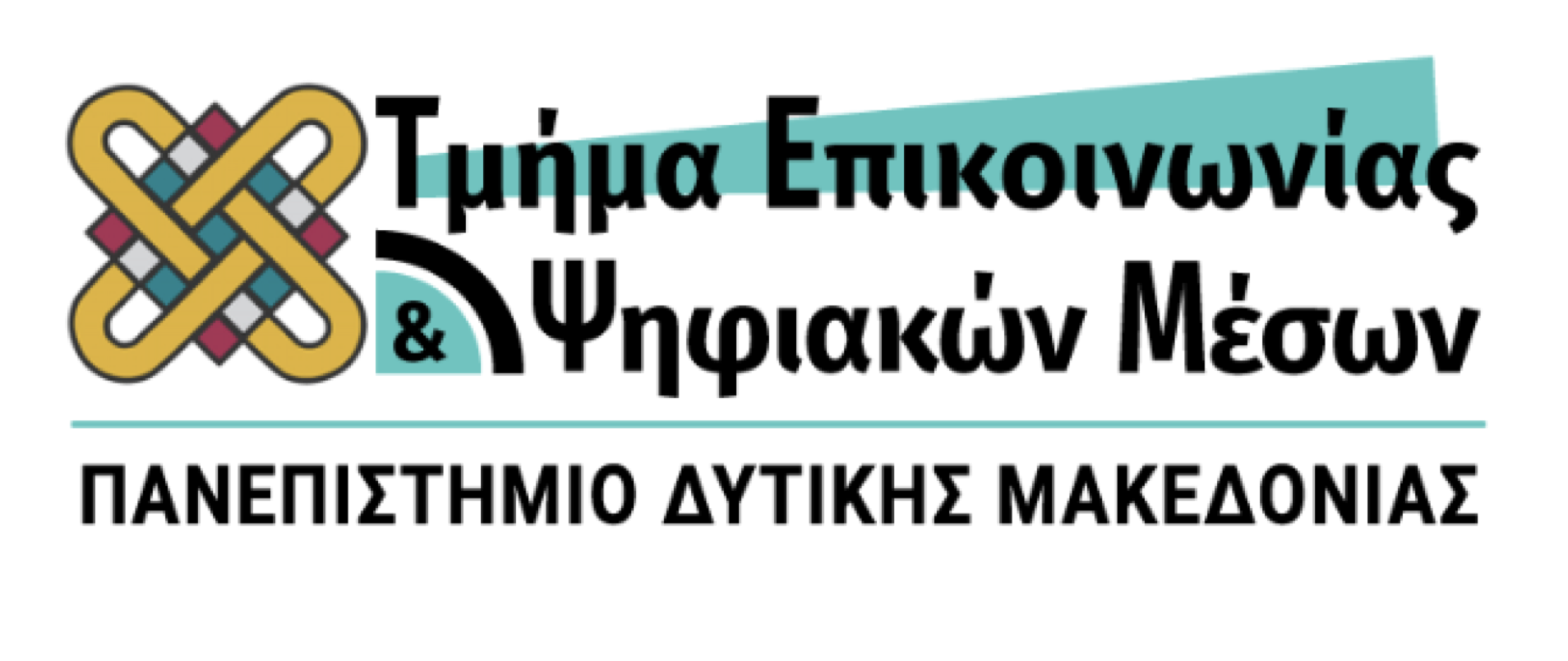 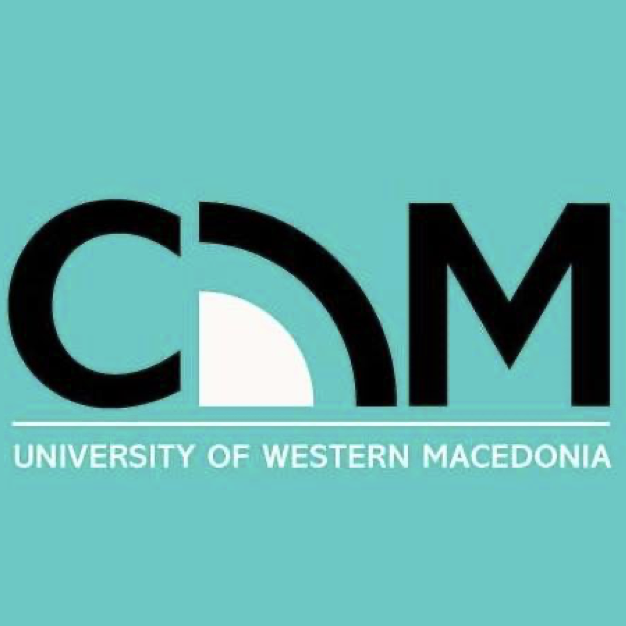 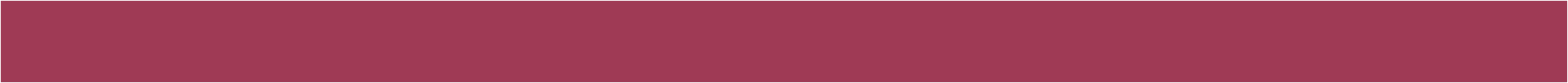 Εισάγουν την μέλετη: 

της μη-λεκτικής επικοινωνίας 
των κοινωνικο-συμβολικών χρήσεων του χώρου
του ευρύτερου κοινωνικού περιβάλλοντος 
και της σημασίας των επικοινωνιακών κωδίκων

Θεωρούν την επικοινωνία ένα πολυεπίπεδο ενιαίο όλο, στο οποίο κάθε άτομο συμμετέχει, χωρίς να είναι η αρχή ή το τέλος της
ΣΧΟΛΗ PALO ALTO
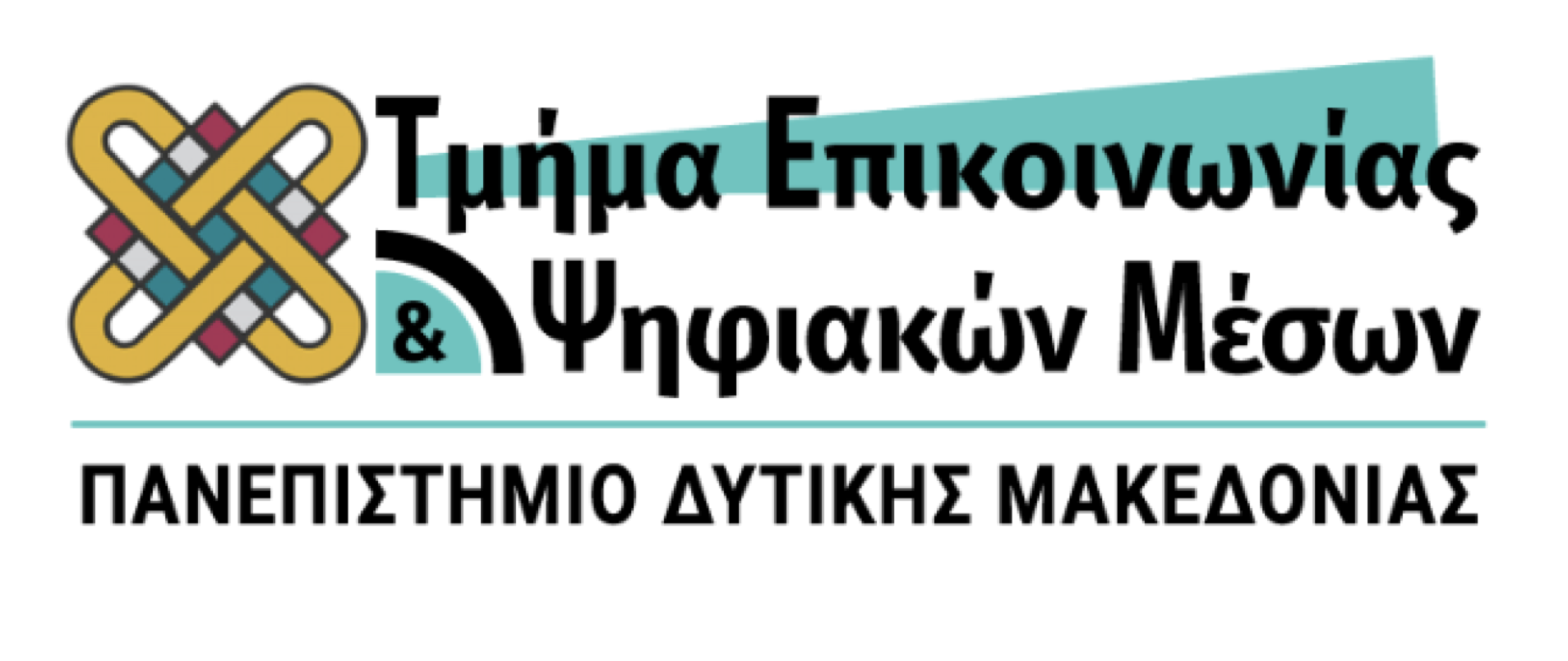 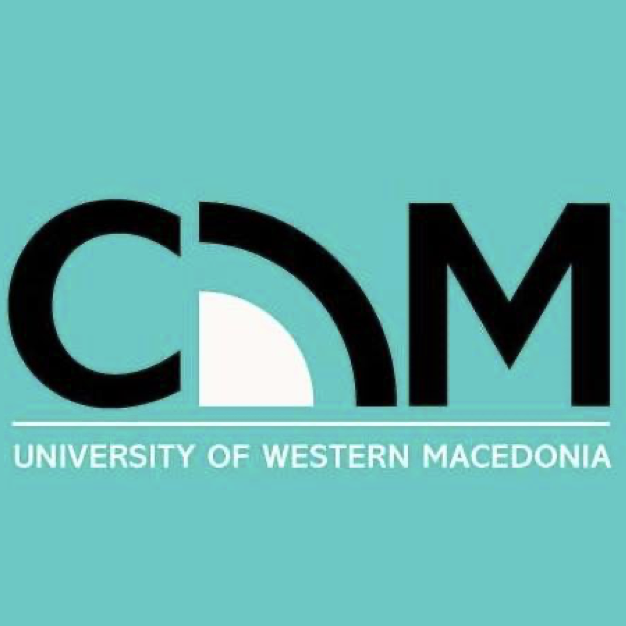 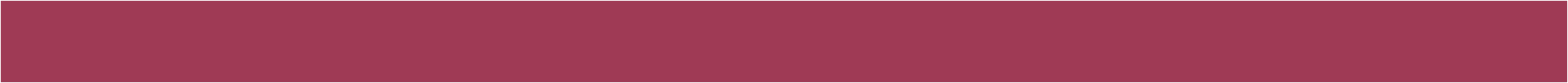 ΑΡΧΕΣ ΑΝΘΡΩΠΙΝΩΝ ΣΥΣΤΗΜΑΤΩΝ
Στη μελέτη της επικοινωνίας:
Στοιχεία είναι τα πρόσωπα και ιδιότητες οι επικοινωνιακές συμπεριφορές τους

Δύο όψεις λειτουργίας των συστημάτων:
Ενέργεια που το τροφοδοτεί και διασφαλίζει τη δυναμική των αλληλεπιδράσεων (κίνητρα, στόχοι, εντάσεις)

Κυκλοφορία πληροφοριών και νοημάτων – ανάδραση – που υποστηρίζει τις λειτουργικές διεργασίες του
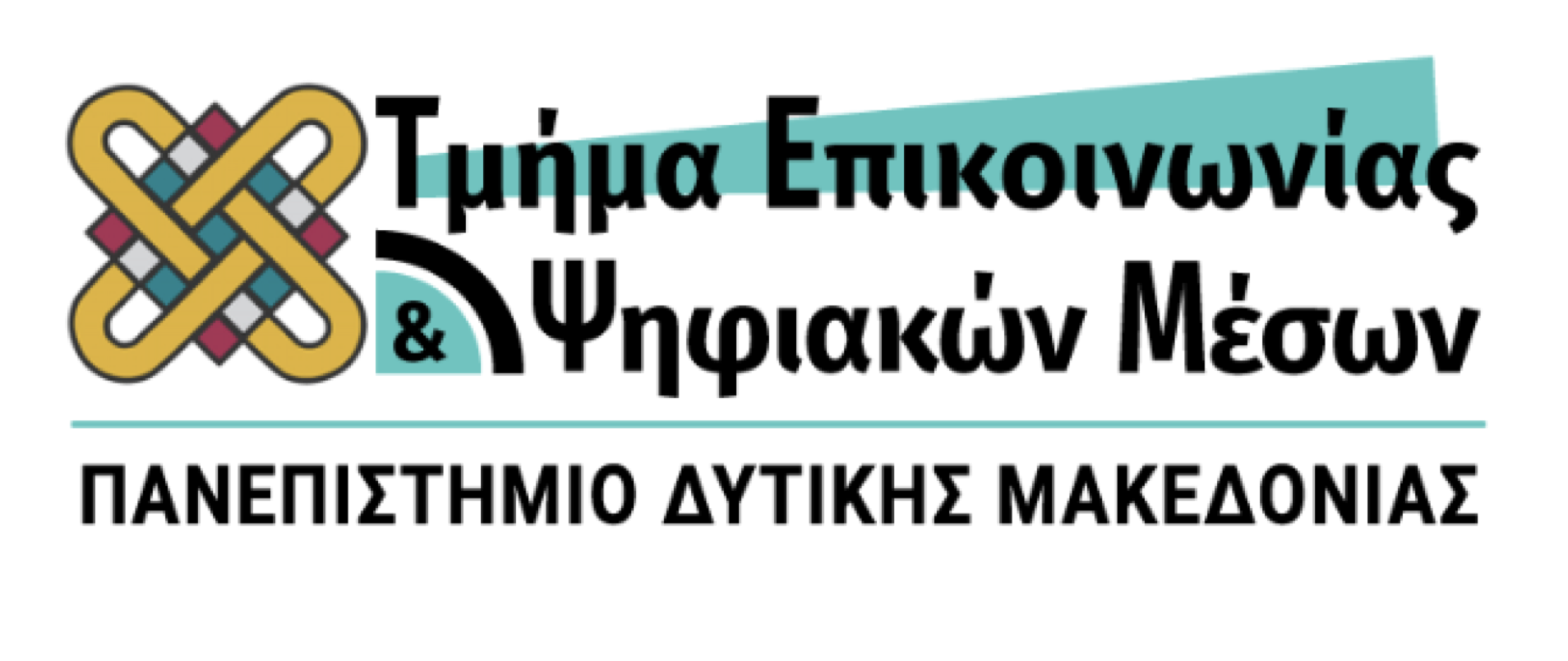 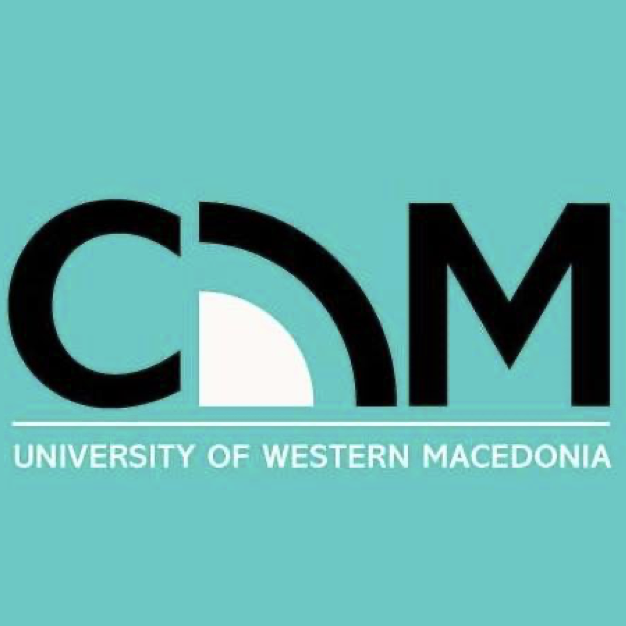 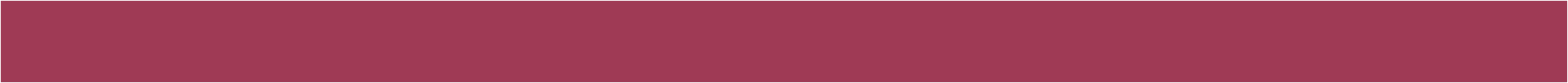 Η επικοινωνία είναι ανοιχτό σύστημα αλληλεπιδράσεων

Ό,τι συμβαίνει μεταξύ των προσώπων που επικοινωνούν δεν γίνεται ποτέ σε «κοινωνικό κενό», αλλά σε ένα περιβάλλον και ένα πλαίσιο
ΑΡΧΕΣ ΑΝΘΡΩΠΙΝΩΝ ΣΥΣΤΗΜΑΤΩΝ
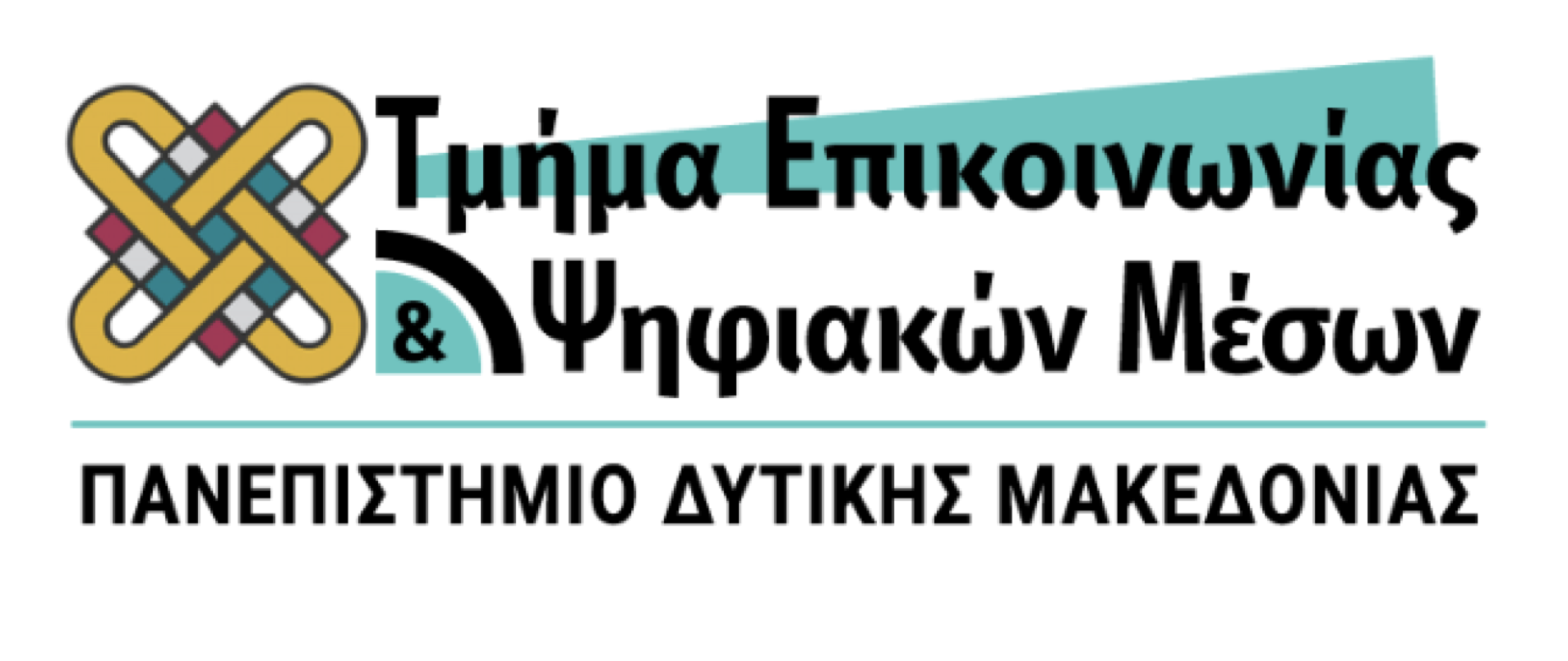 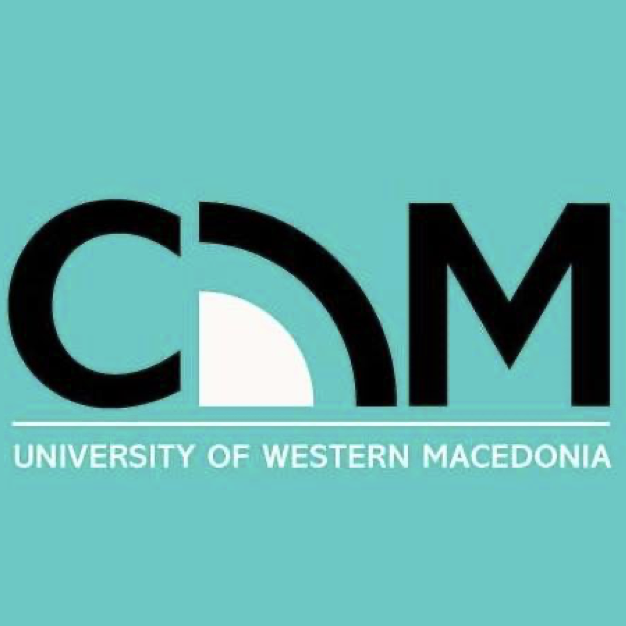 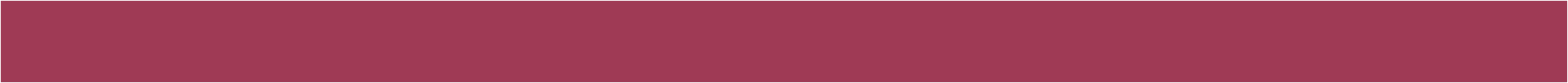 ΑΡΧΕΣ ΑΝΘΡΩΠΙΝΩΝ ΣΥΣΤΗΜΑΤΩΝ
Αρχή της ολότητας

Αρχή της κυκλικής αιτιότητας

Αρχή της ρύθμισης
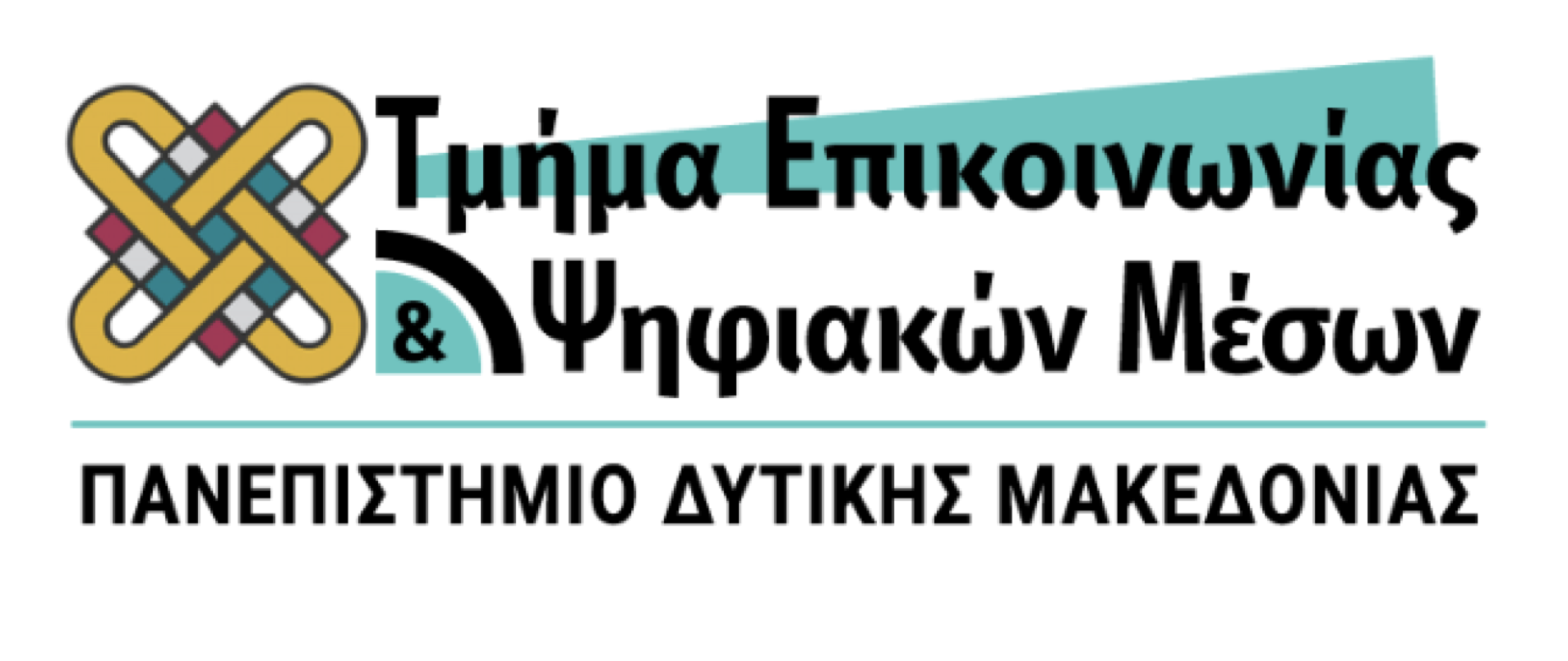 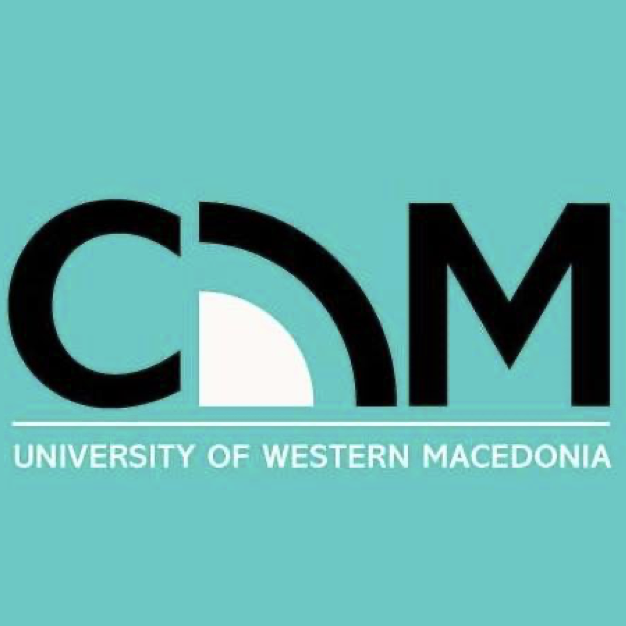 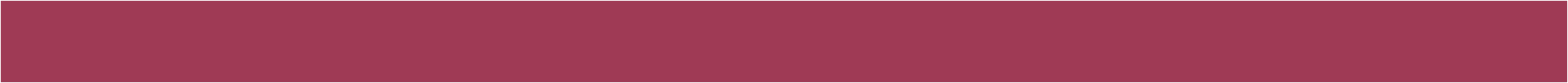 Η απλή παράθεση των στοιχείων δεν είναι ικανή να μας πληροφορήσει σχετικά με τις θεμελιώδεις ιδιότητες του συστήματος

Κάθε σύστημα έχει τα δικά του ιδιαίτερα χαρακτηριστικά, τα οποία είναι διαφορετικά από αυτά των στοιχείων που το αποτελούν

Η ανάλυση απομονωμένων τμημάτων δεν βοηθά στην κατανόηση της πολυπλοκότητας του συστήματος

Παράδειγμα: κοινωνική έρευνα σε μία ομάδα
ΑΡΧΗ ΤΗΣ ΟΛΟΤΗΤΑΣ
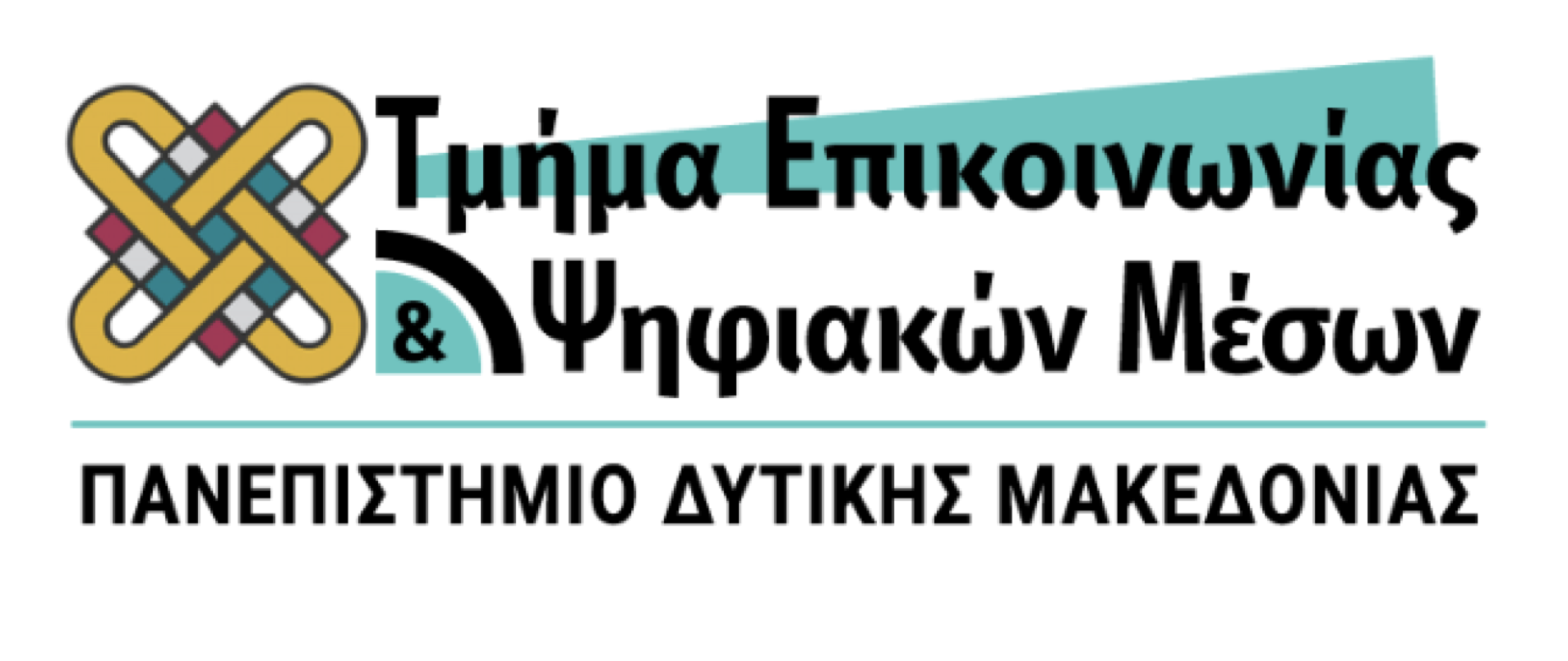 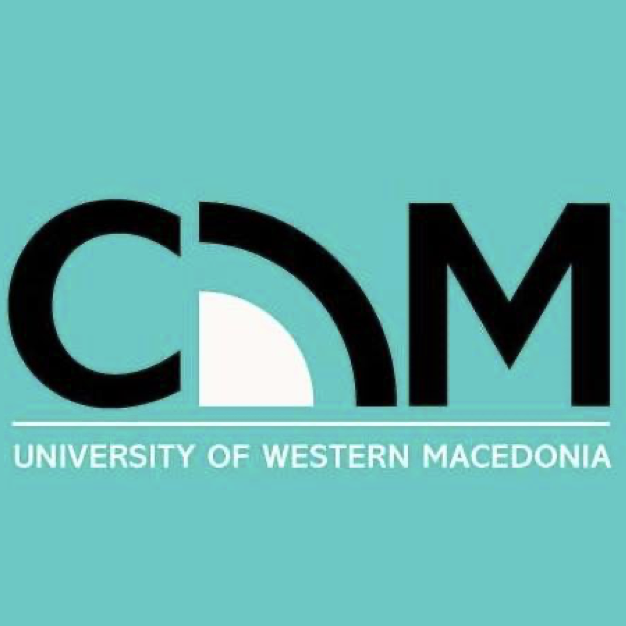 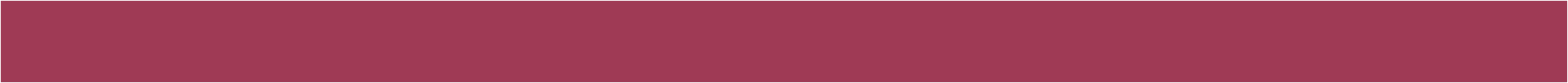 ΑΡΧΗ ΤΗΣ ΟΛΟΤΗΤΑΣ
Έτσι, η αλληλεπίδραση δεν μπορεί να αναχθεί στη δράση ενός προσώπου επί ενός άλλου προσώπου

Μία σχέση δεν μπορεί να γίνει κατανοητή αποκλειστικά από την επιρροή της συμπεριφοράς ενός ατόμου στο άλλο, αλλά ως αποτέλεσμα ενός εξελισσόμενου συνόλου αμοιβαίων προσαρμογών και ρυθμίσεων σε ένα συγκεκριμένο περιβάλλον

Παράδειγμα: η οικογένεια
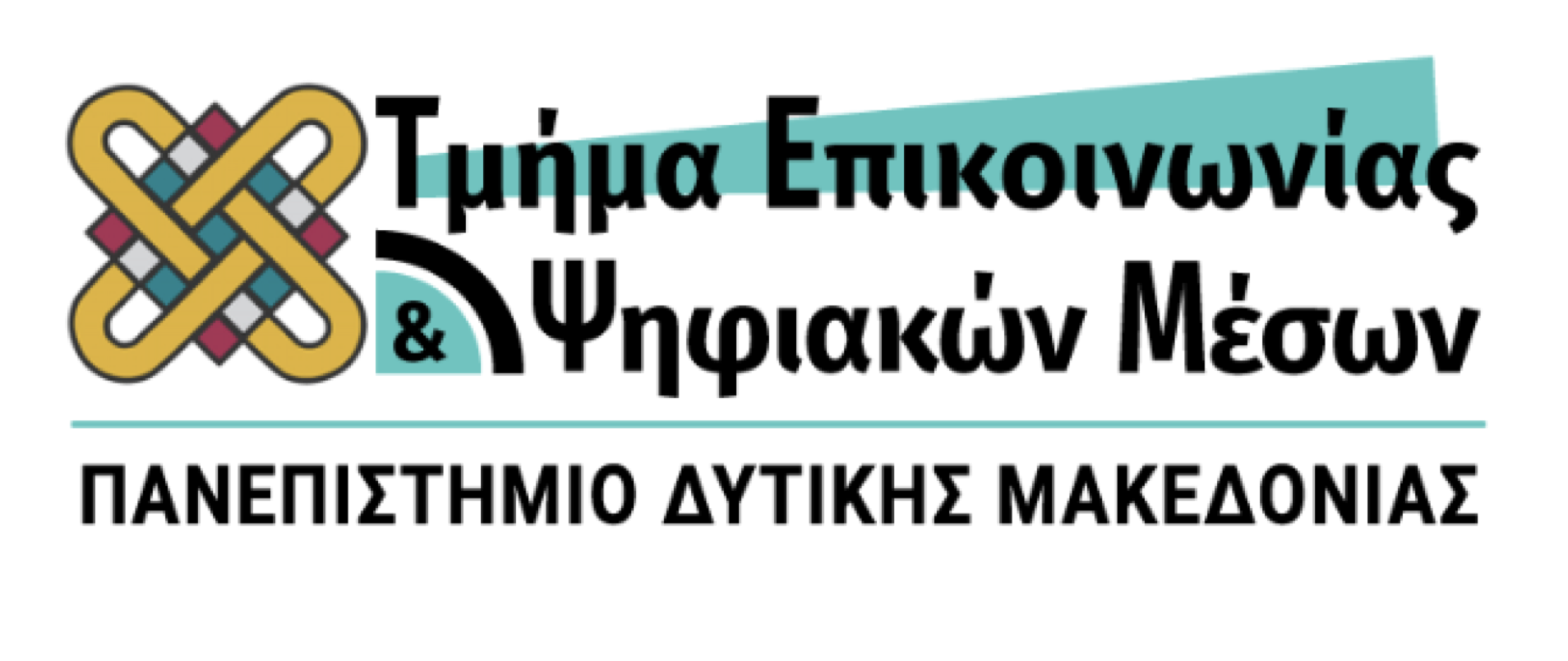 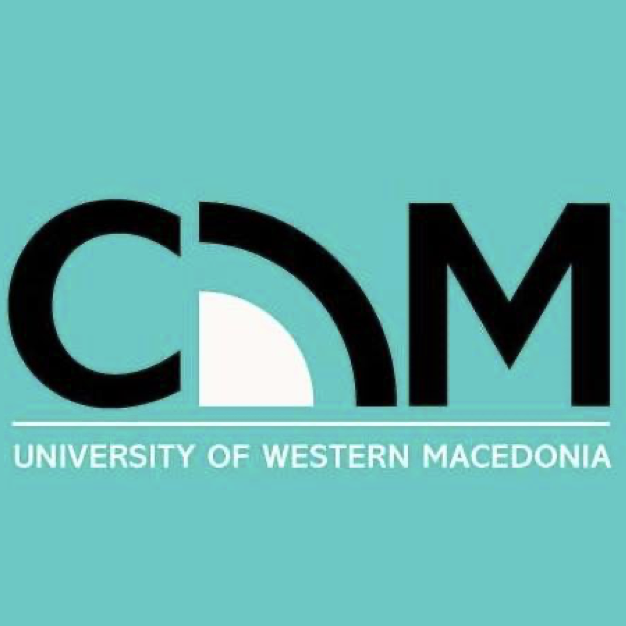 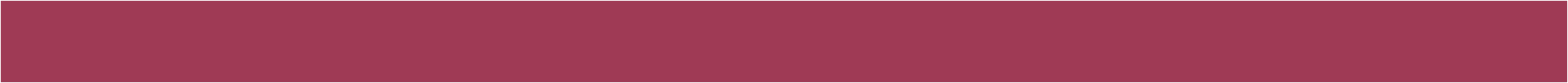 Η συμπεριφορά του κάθε μέλους εγγράφεται δυναμικά σε ένα πολύπλοκο πλαίσιο αμοιβαίων εξαρτήσεων, δράσεων και αναδράσεων

Γραμμικό μοντέλο
Η συμπεριφορά του Α προκαλεί τη συμπεριφορά του Β
Η σχέση ερμηνεύεται με  βάση τα χαρακτηριστικά της προσωπικότητάς τους

Κυκλική αιτιότητα
Η συμπεριφορά του Α διατηρείται λόγω της συμπεριφοράς του Β και αντιστρόφως
Παράδειγμα: οι σύζυγοι
ΑΡΧΗ ΤΗΣ ΚΥΚΛΙΚΗΣ ΑΙΤΙΟΤΗΤΑΣ
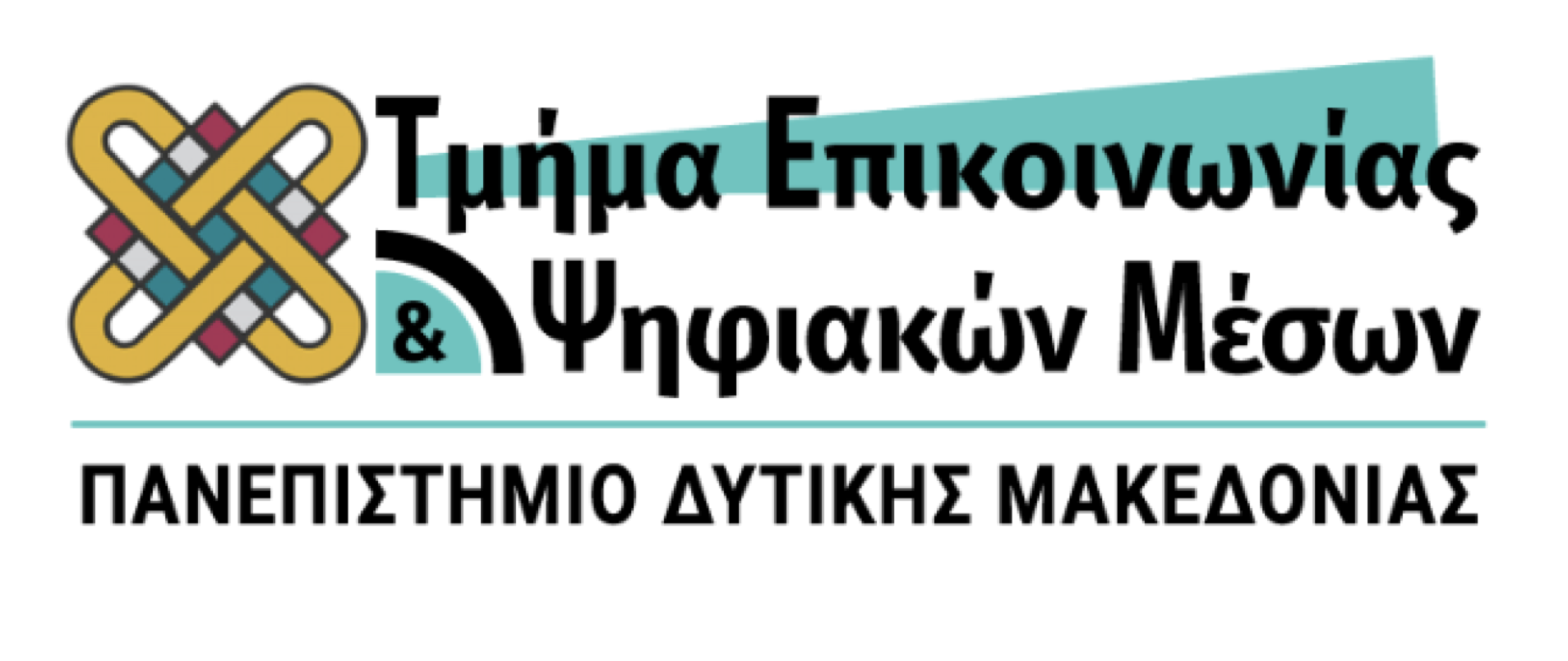 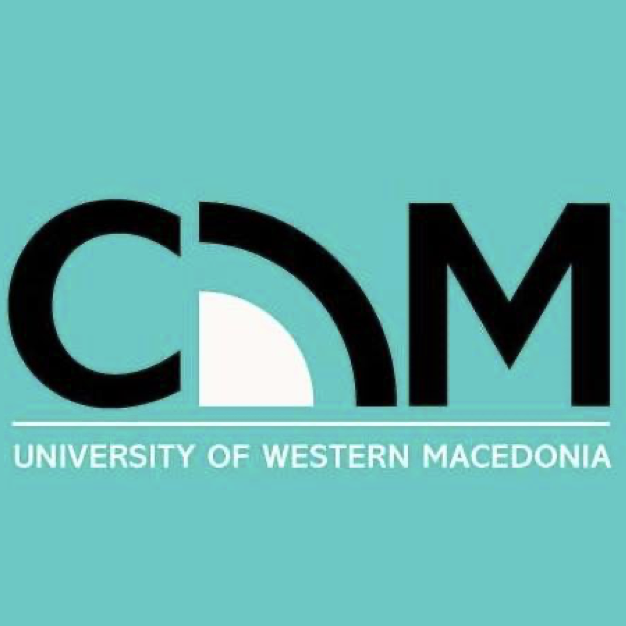 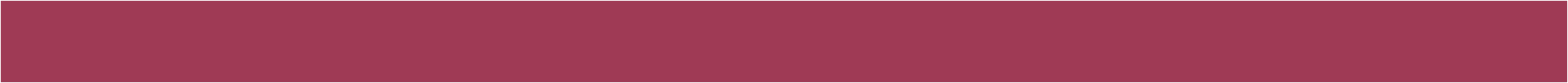 ΑΡΧΗ ΤΗΣ ΡΥΘΜΙΣΗΣ
Το σύνολο των αλληλεπιδράσεων τείνει προς τη σταθερότητα (κατάσταση ισορροπίας), κυρίως όταν οι επικοινωνιακές συμβάσεις (κανόνες, πρότυπα, κώδικες κλπ) είναι λίγο πολύ αποδεκτές από όλους
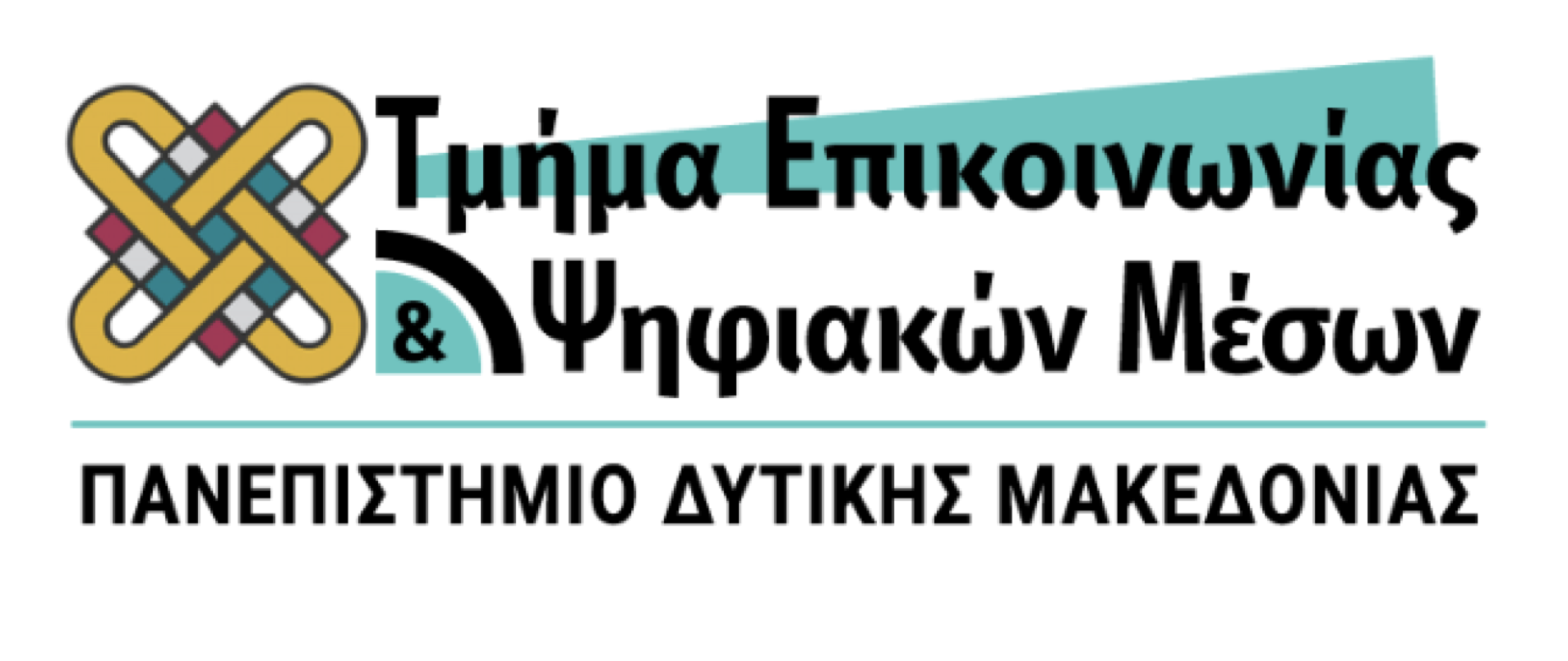 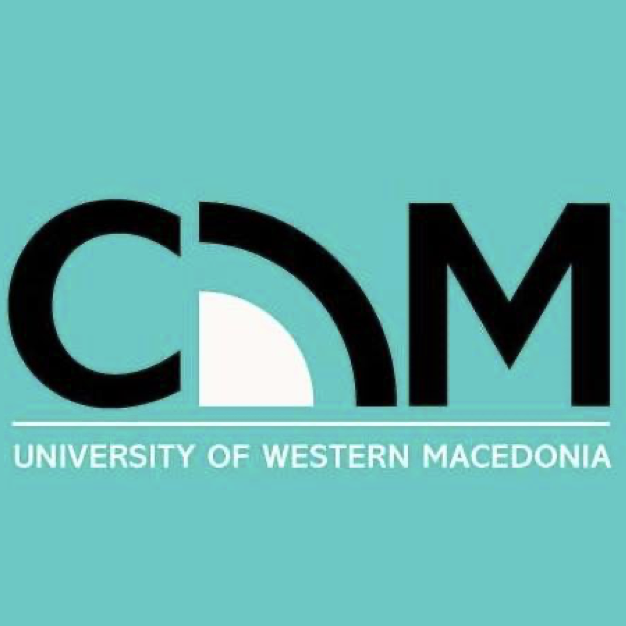 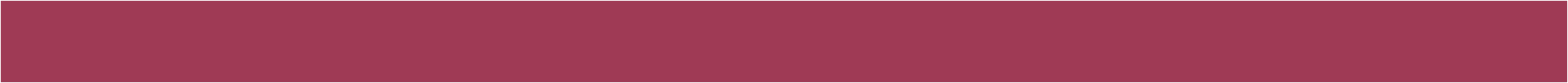 Σε κάθε επικοινωνία οι συμμετέχοντες προσδιορίζουν τη φύση που τους συνδέει

Ο Α προτείνει στον Β ένα είδος σχέσης, το οποίο ο Β μπορεί να επιβεβαιώσει, απορρίψει ή μεταβάλει και αντιστρόφως

Διεργασία που κάποια στιγμή σταθεροποιείται και μοιάζει να υπακούσει σε έναν κανόνα

Διαφορετικά το σύστημα απορρυθμίζεται και πιθανώς η επικοινωνία να πάψει να υφίσταται
ΑΡΧΗ ΤΗΣ ΡΥΘΜΙΣΗΣ
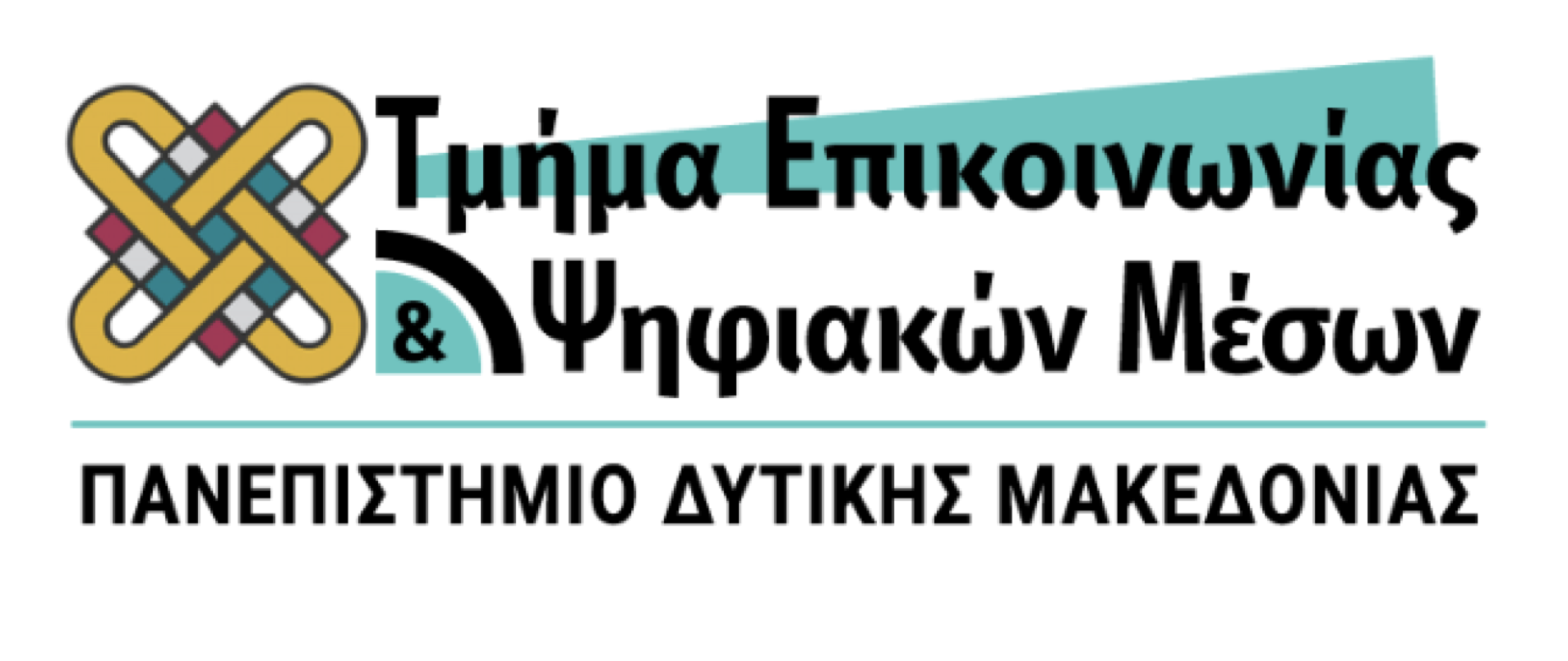 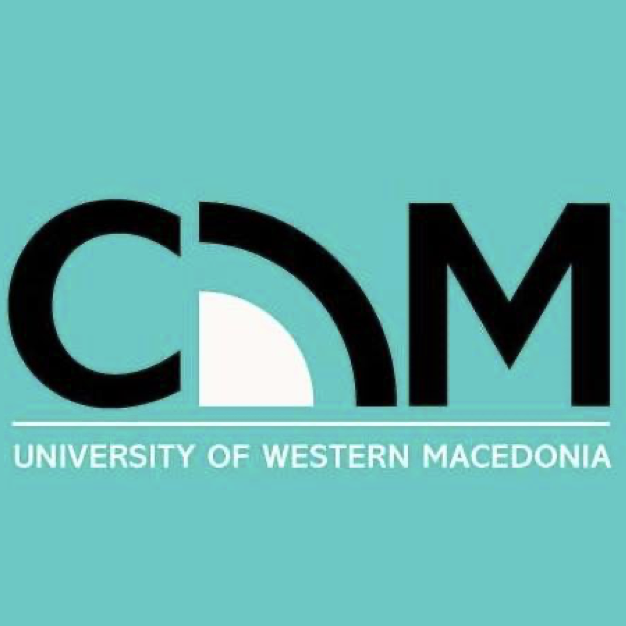 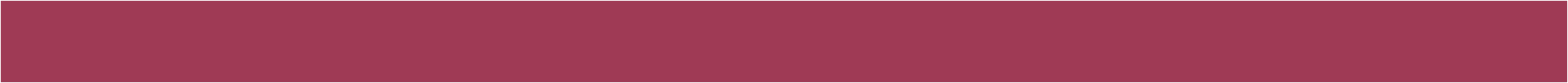 ΑΝΑΔΡΑΣΗ
Θετική ανάδραση: κλιμακώνει την ένταση

Αρνητική ανάδραση: αποκλιμακώνει την ένταση μέσω ήπιων και κατανοητικών απαντήσεων

Τα συστήματα απαιτούν τόσο τη θετική όσο και την αρνητική ανάδραση

Με τη θετική ανάδραση επιτυγχάνεται η σταθερότητα 
Με την αρνητική ανάδραση επιτρέπεται η προσαρμογή σε αλλαγές
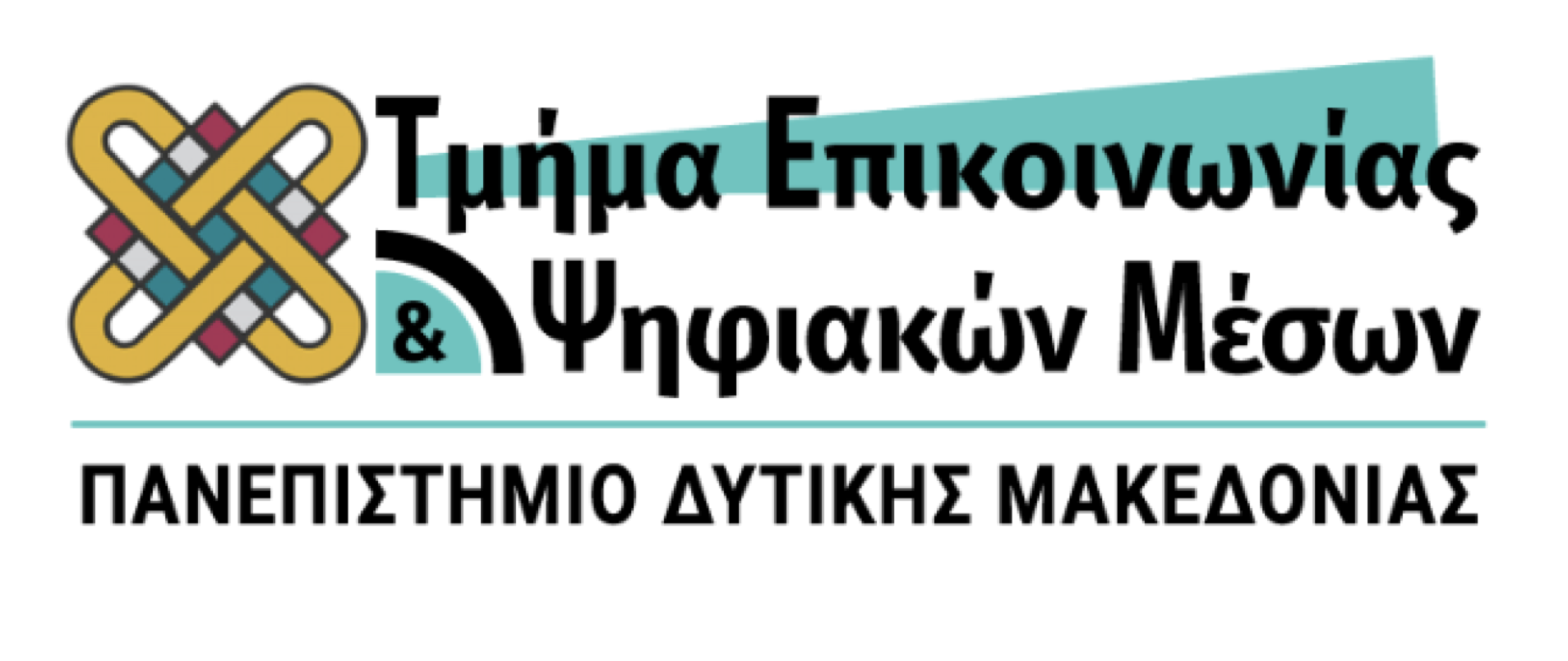 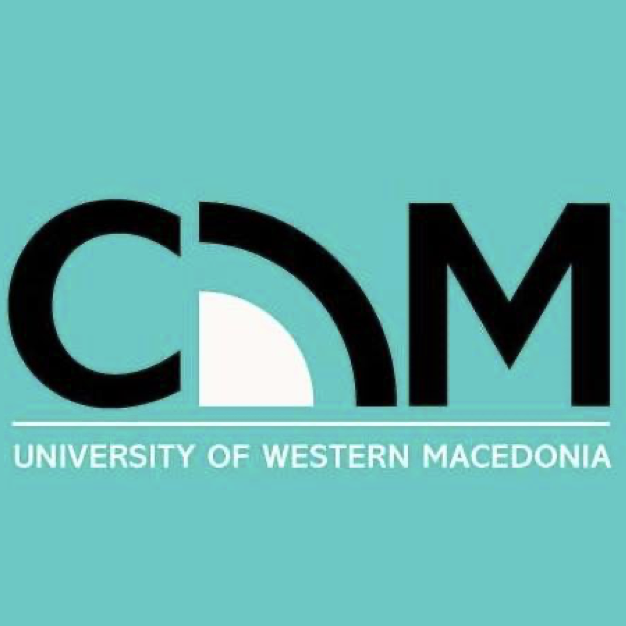 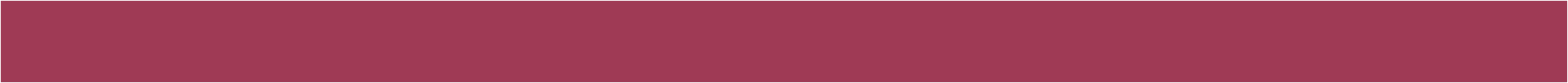 Σημαντικότερη καινοτομία:
Επικοινωνία και συμπεριφορά συνώνυμοι όροι

Κάθε συμπεριφορά είναι επικοινωνία και κάθε επικοινωνία επηρεάζει τη συμπεριφορά

Έτσι, η μελέτη επικοινωνίας δεν αφορά τα αποτελέσματα ενός μηνύματος σε έναν δέκτη, αλλά το σύνολο της σχέσης που ενώνει τα πρόσωπα
ΣΧΟΛΗ 
PALO ALTO
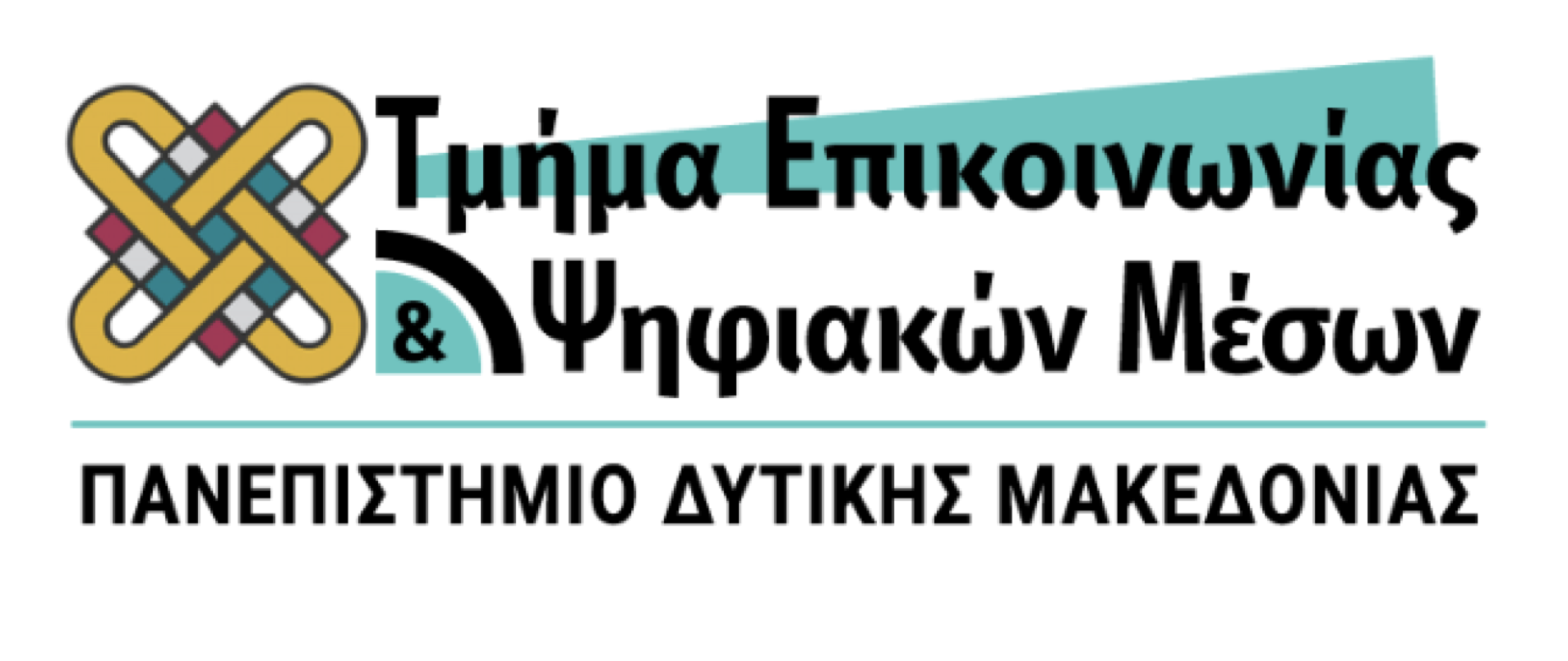 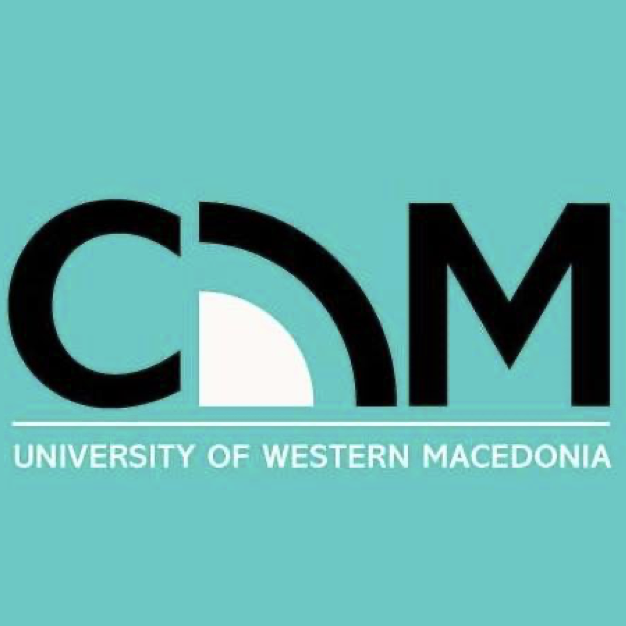 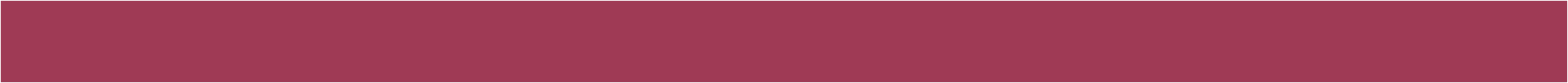 ΣΧΟΛΗ 
PALO ALTO
Αξιωματικές προτάσεις της μελέτης της ανθρώπινης επικοινωνίας:

1. Δεν υπάρχει αντίθετο της συμπεριφοράς, έτσι δεν υπάρχει αντίθετο της επικοινωνίας – Αδύνατο να μην επικοινωνούμε

Κάθε συμπεριφορά ισοδυναμεί με μήνυμα, επηρεάζει τους άλλους, οι οποίοι με την σειρά τους δεν μπορούν να μην αντιδράσουν και άρα να μην επικοινωνήσουν
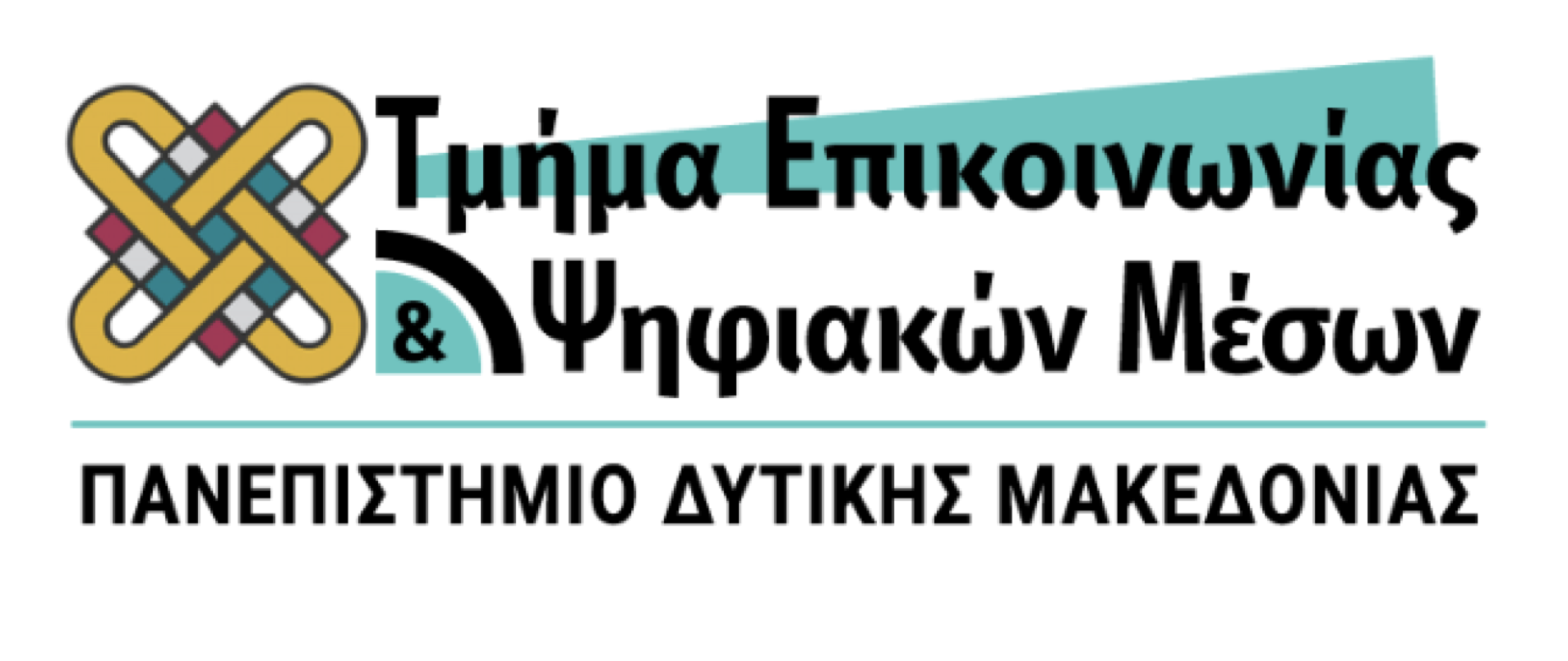 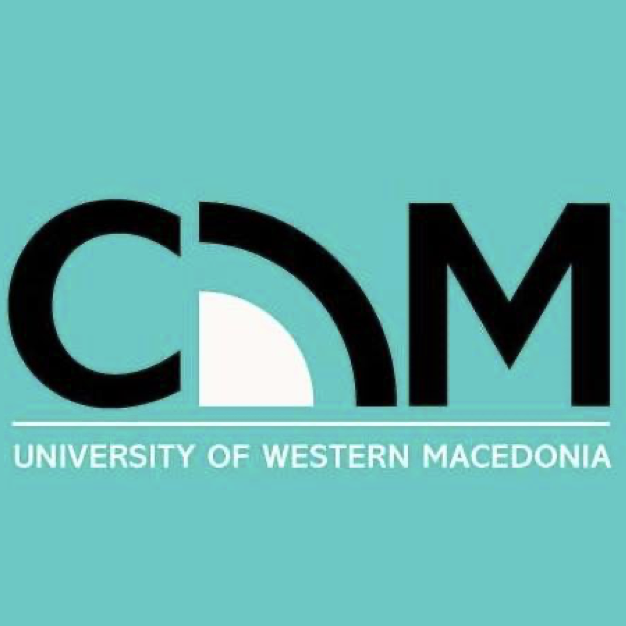 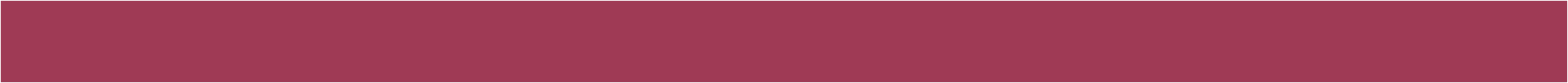 Αξιωματικές προτάσεις της μελέτης της ανθρώπινης επικοινωνίας:

2. Δύο όψεις σε κάθε επικοινωνία: 
Περιεχόμενο – πληροφορία, μήνυμα
Σχέση – που συνδέει τους συμμετέχοντες 

Η δεύτερη όψη περιλαμβάνει την πρώτη, γιατί δίνει ορισμένες πληροφορίες για το πώς πρέπει να κατανοήσουμε το περιεχόμενο - Μεταεπικοινωνία
ΣΧΟΛΗ 
PALO ALTO
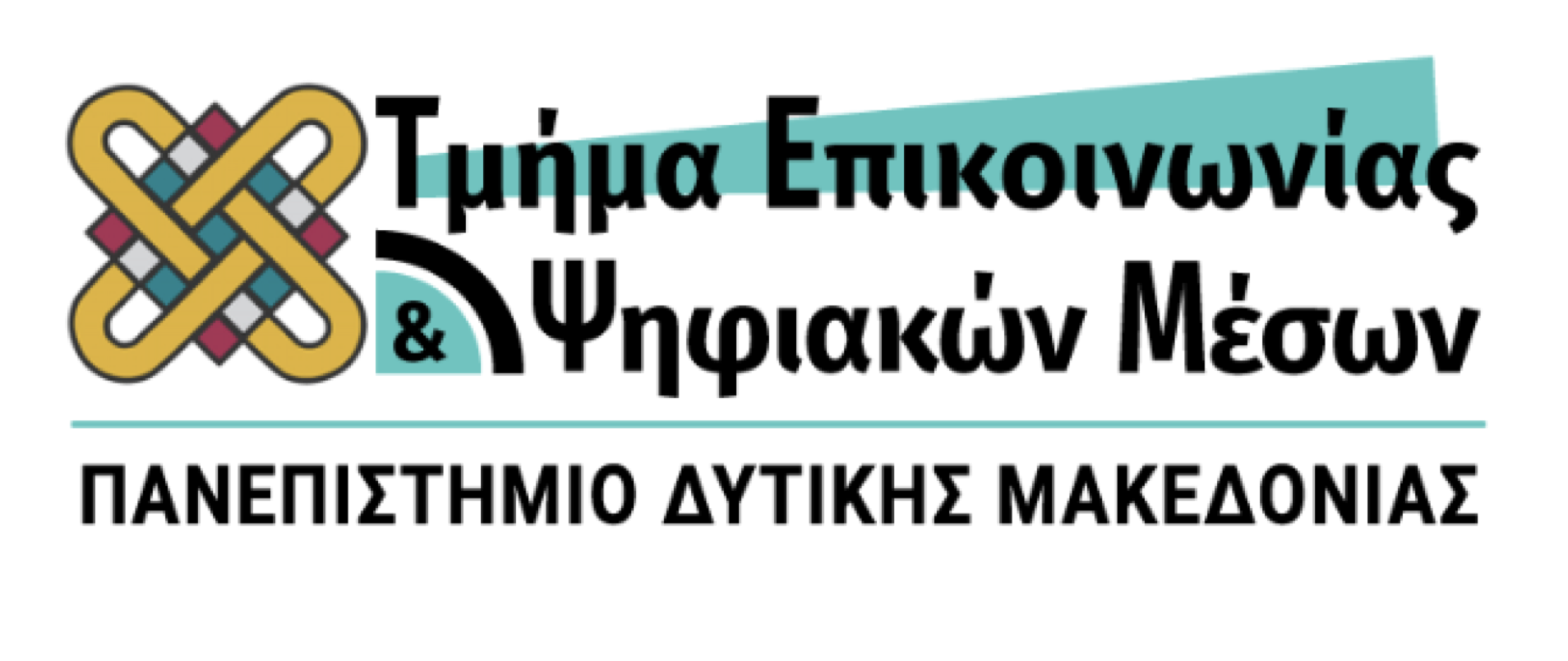 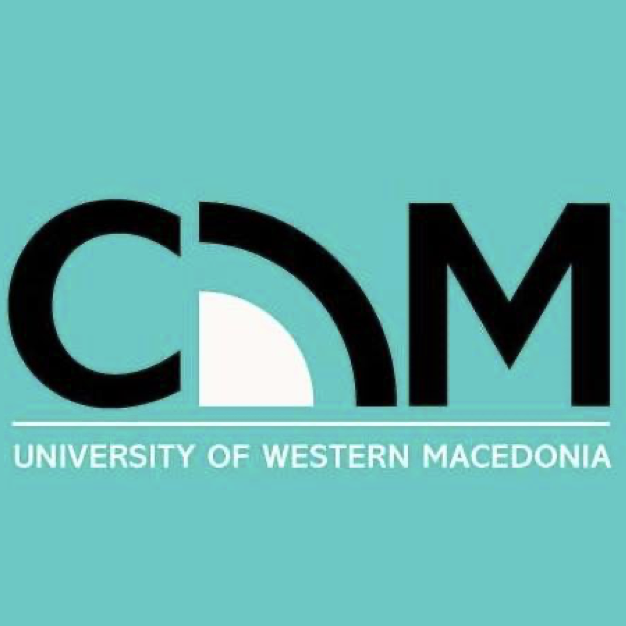 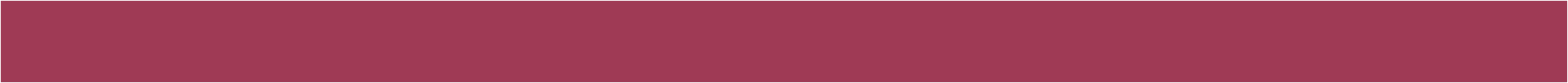 ΣΧΟΛΗ 
PALO ALTO
Αξιωματικές προτάσεις της μελέτης της ανθρώπινης επικοινωνίας:

3. Δύο είδη επικοινωνίας μεταξύ ανθρώπων

Ψηφιακή
Σχέση σημείου – αντικειμένου αφηρημένη και αυθαίρετη. Λογικοί κανόνες γλώσσες.
Μεταβίβαση περιεχομένου – μηνύματος εκπεφρασμένου με λέξεις

Αναλογική
Σχέση σημείου – αντικειμένου πιο άμεση
Οι λέξεις θα μπορούσαν να αντικατασταθούν με εικόνες - χειρονομίες
Παραπέμπει στη σχέση
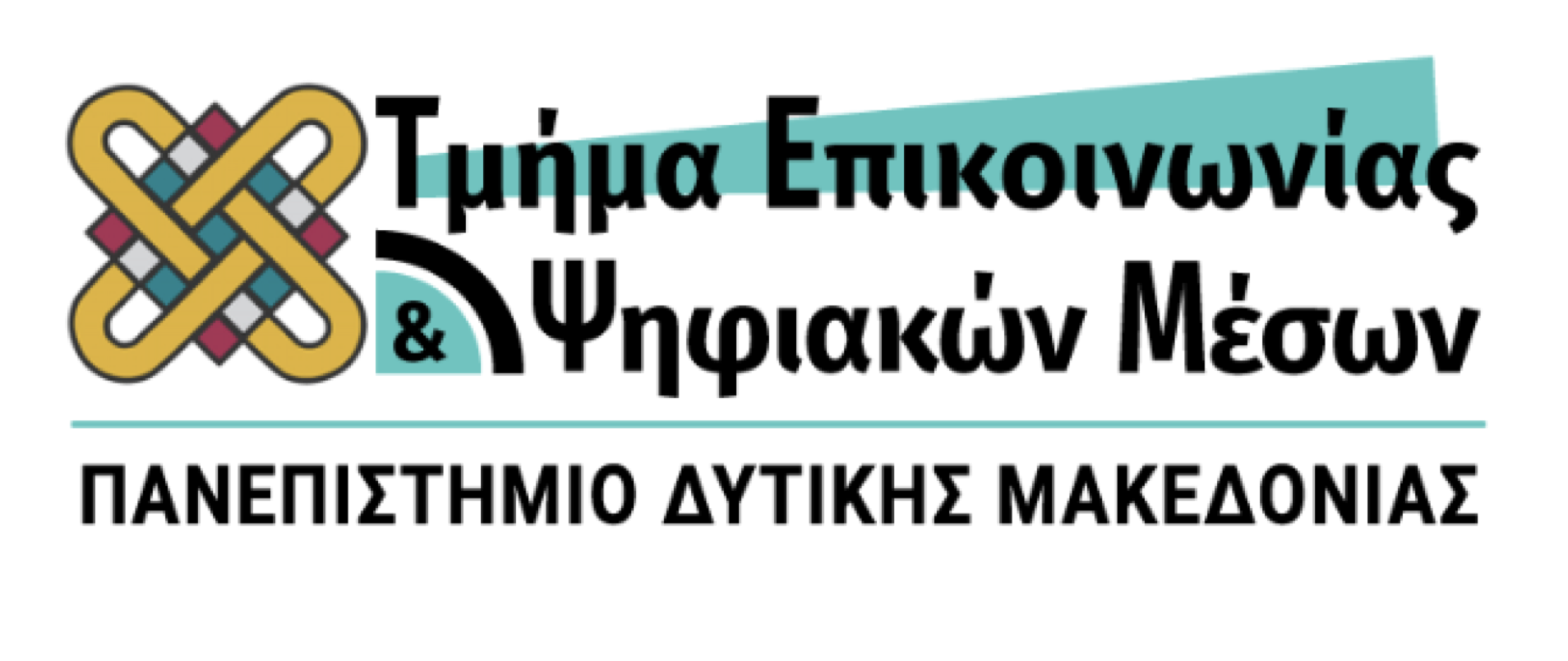 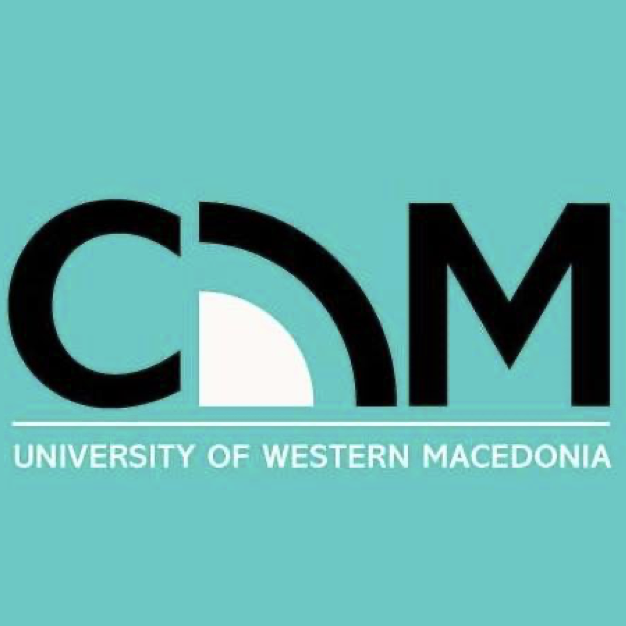 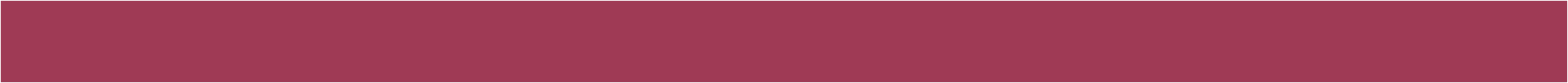 Αξιωματικές προτάσεις της μελέτης της ανθρώπινης επικοινωνίας:

4. Κάθε επικοινωνία είναι συμμετρική ή συμπληρωματική
Ανάλογα με το εάν θεμελιώνεται στην ισότητα (ελαχιστοποίηση διαφοράς) ή στη διαφορά (και στη μεγιστοποίησή της)
ΣΧΟΛΗ 
PALO ALTO
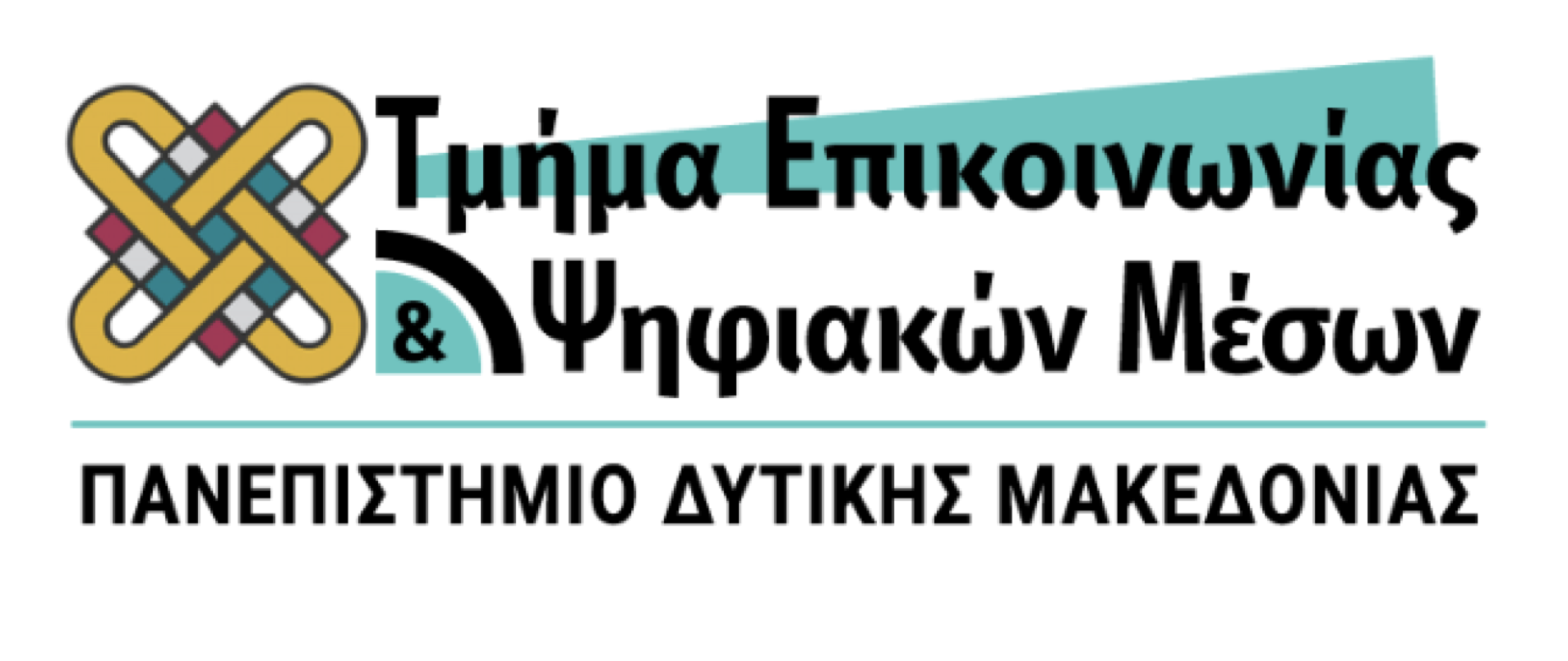 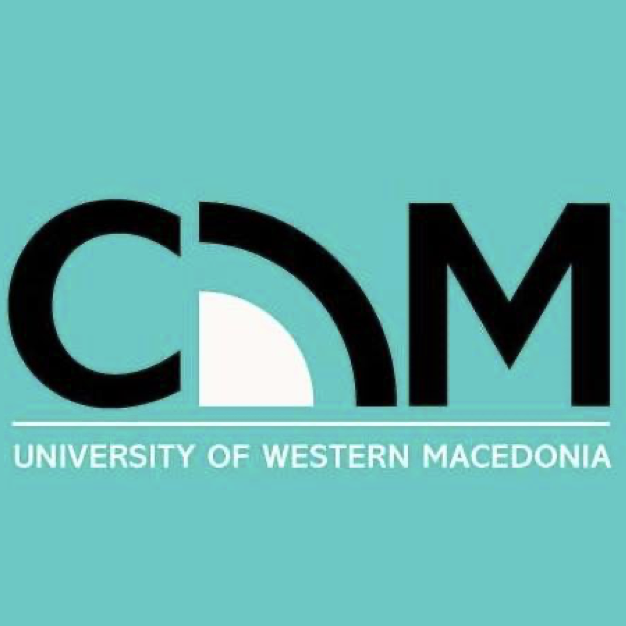 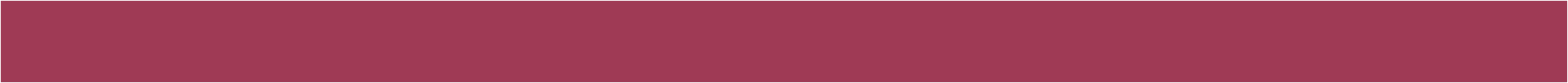 ΕΙΣΑΓΩΓΗ ΣΤΗΝ
ΨΥΧΟΛΟΓΙΑ ΤΗΣ ΕΠΙΚΟΙΝΩΝΙΑΣ
1ο ΕΞΑΜΗΝΟ
ΔΙΔΑΣΚΩΝ: Δρ. Αγγέλου Γιάννης
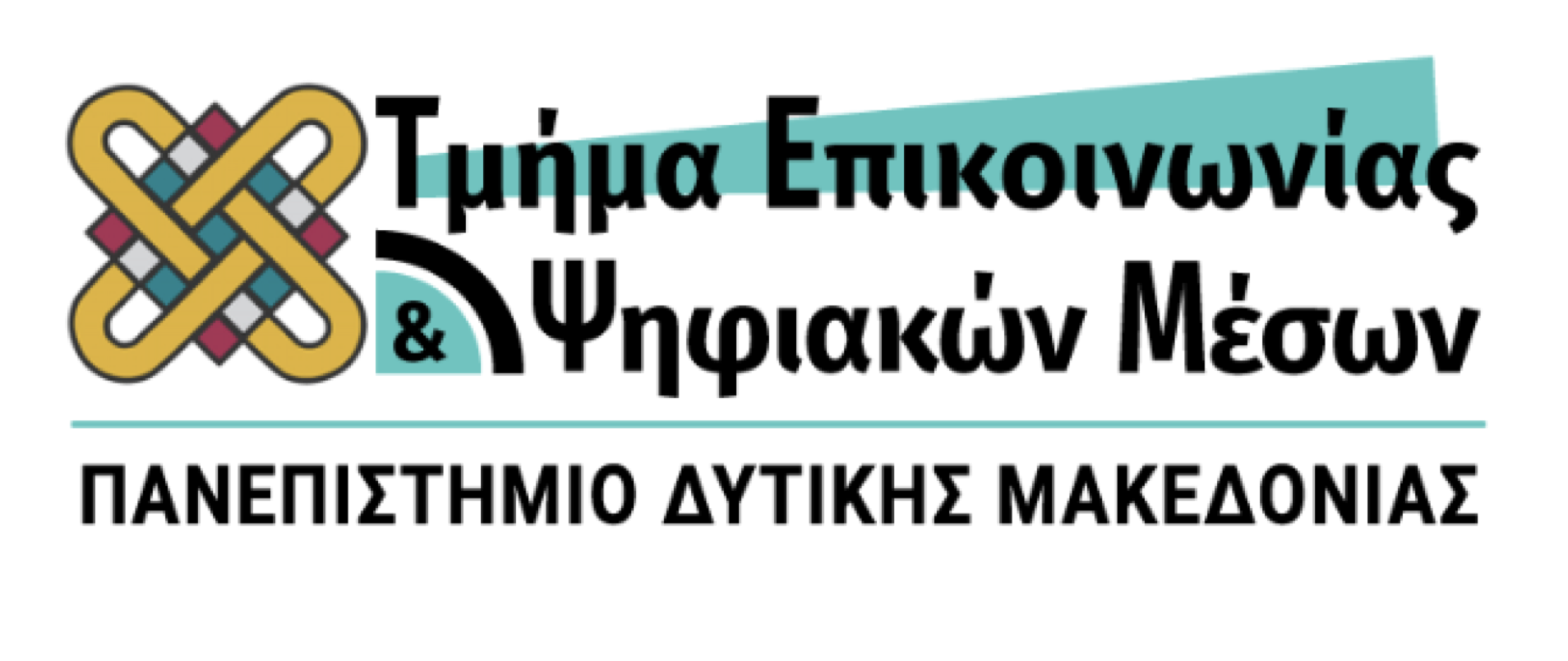 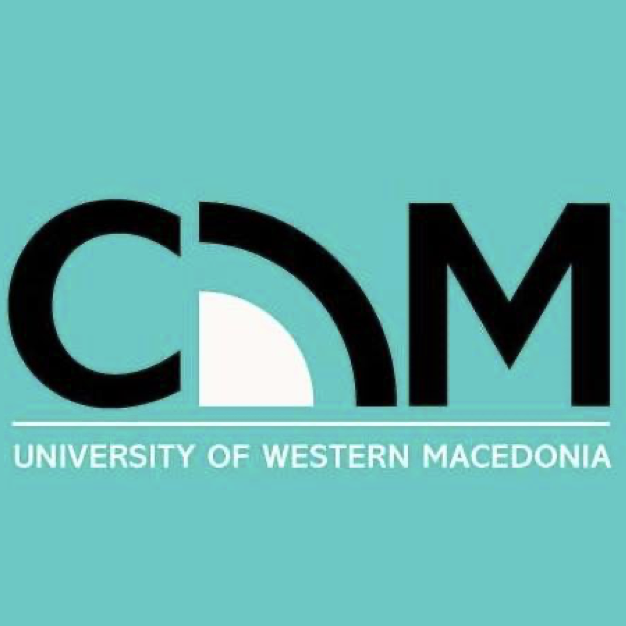